Die Stadtkirche St. Blasius Plochingen
- eine evangelische Kirche
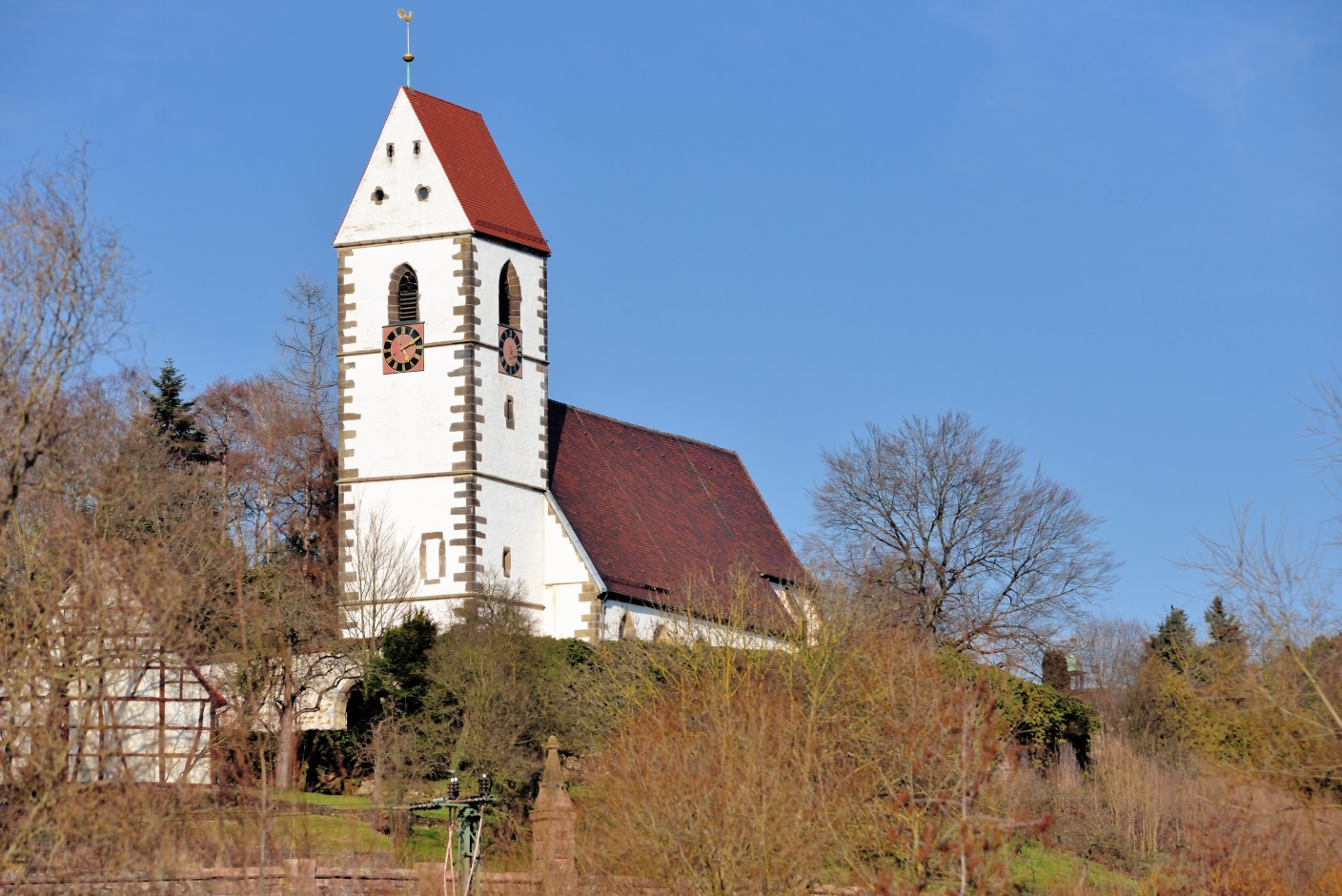 Machen wir uns auf zu einer Entdeckungstour!
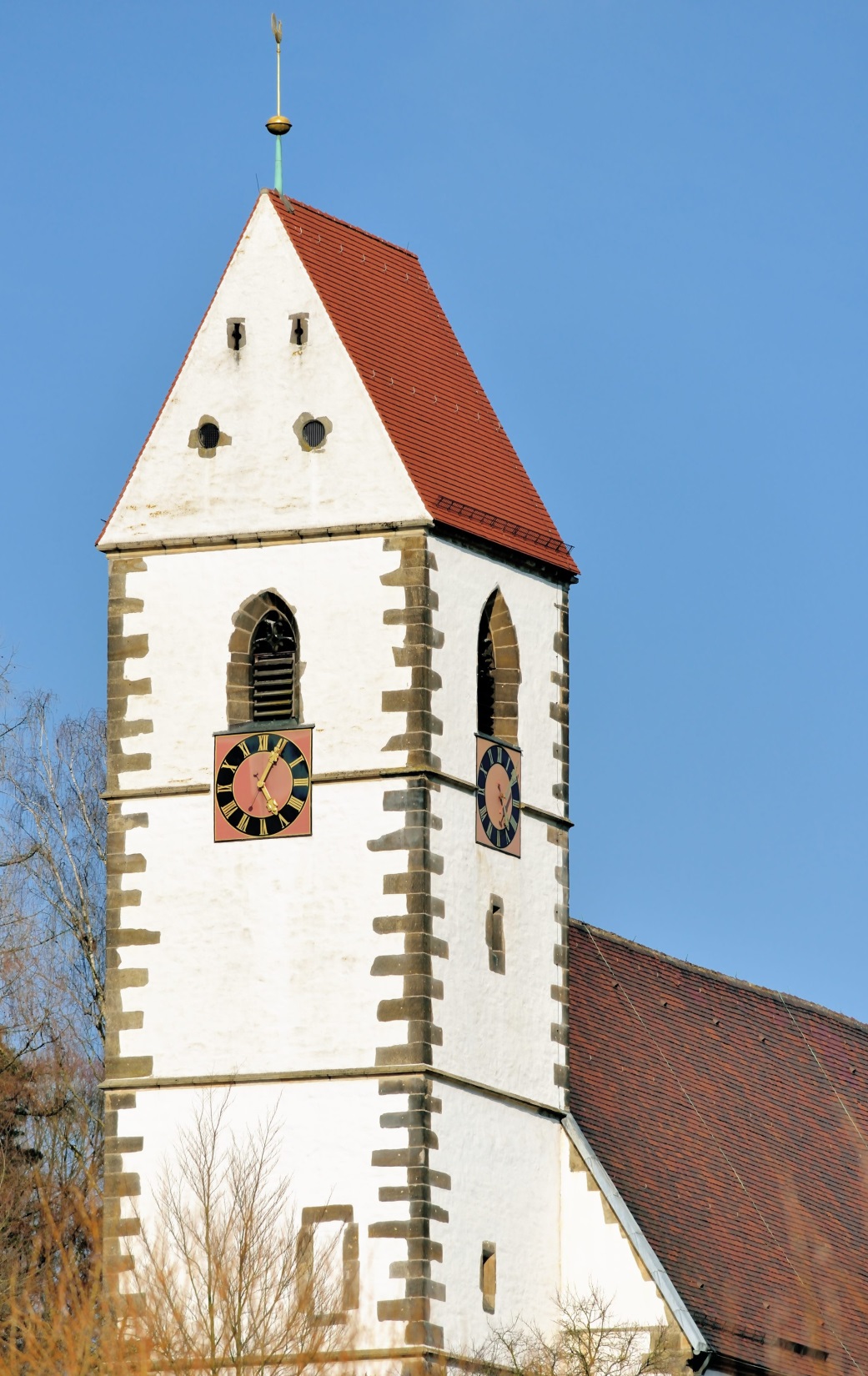 Schon von Weitem sichtbar …
… der Kirchturm mit
dem Hahn auf dem Dach
der Turmuhr
den Glocken im Turm
Der Hahn auf dem Dach
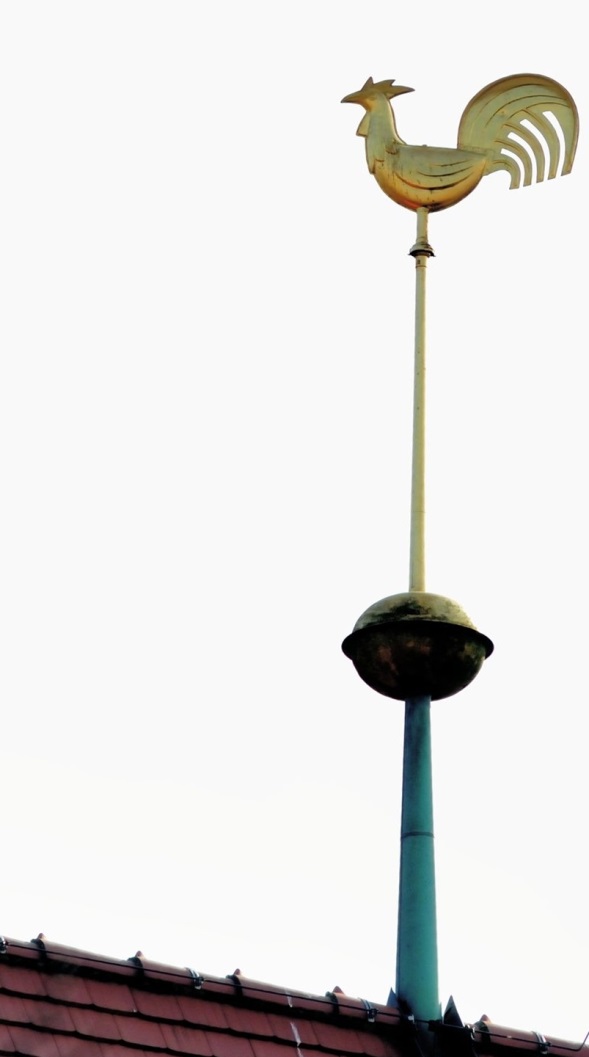 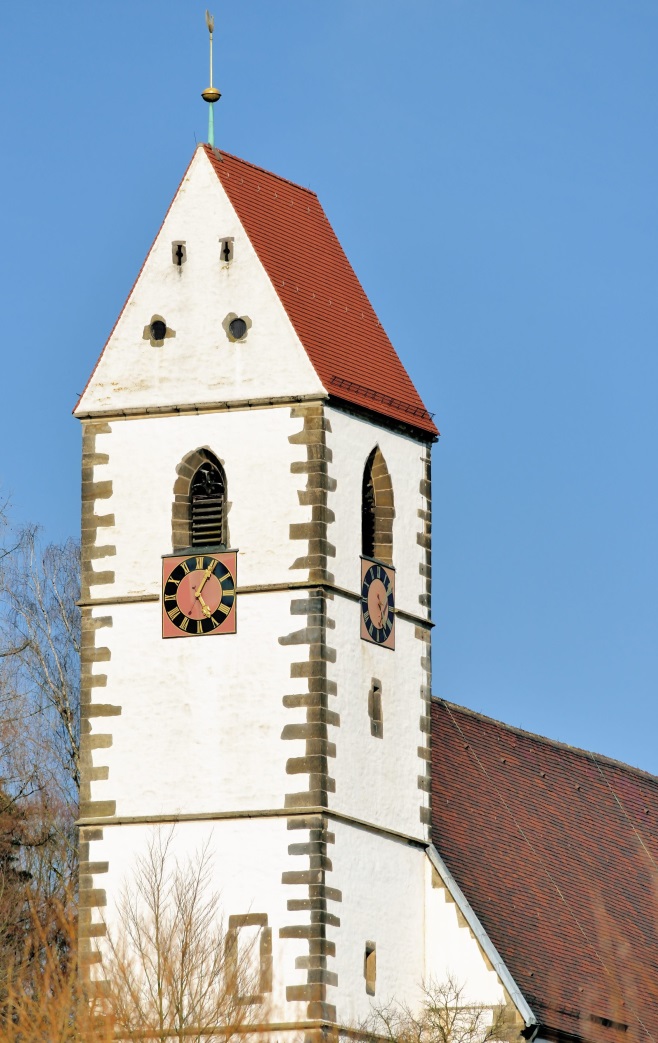 Schauen wir ihn mal genauer an …
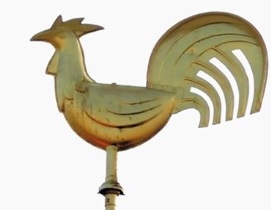 Aber - warum ist da ein Hahn auf dem Dach?
Bilder von der Montage des Hahnes 1932
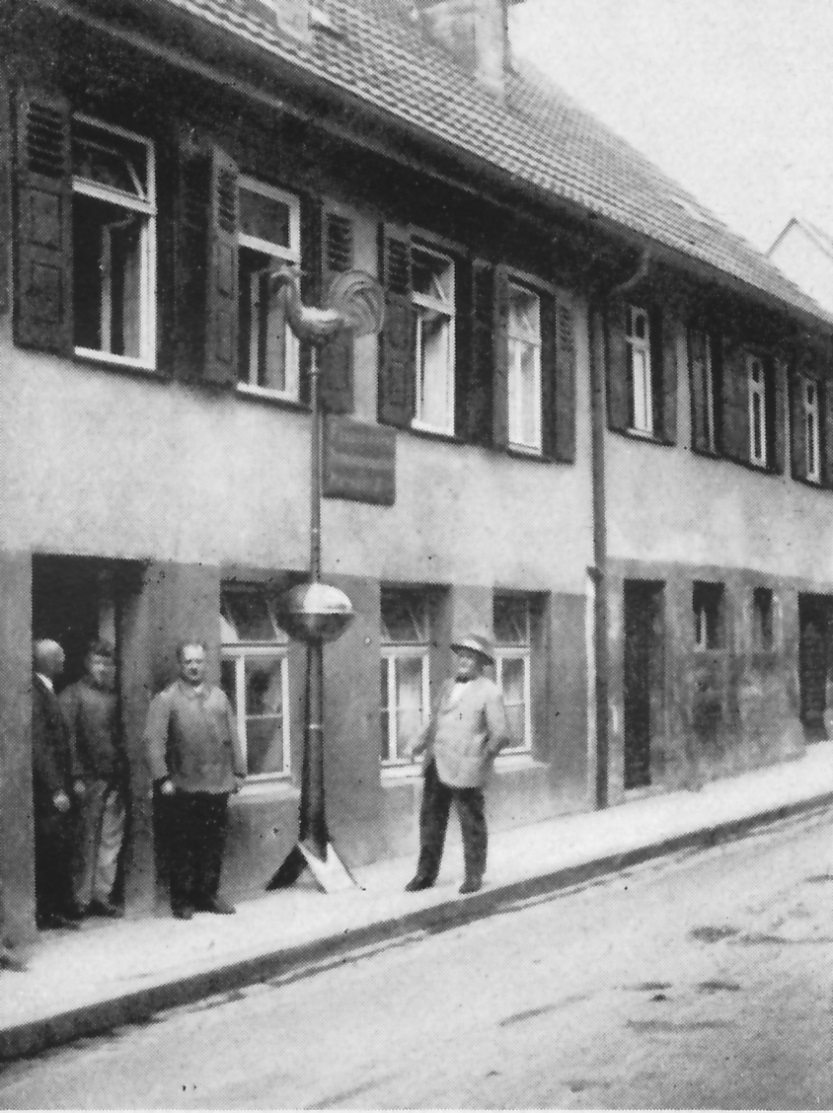 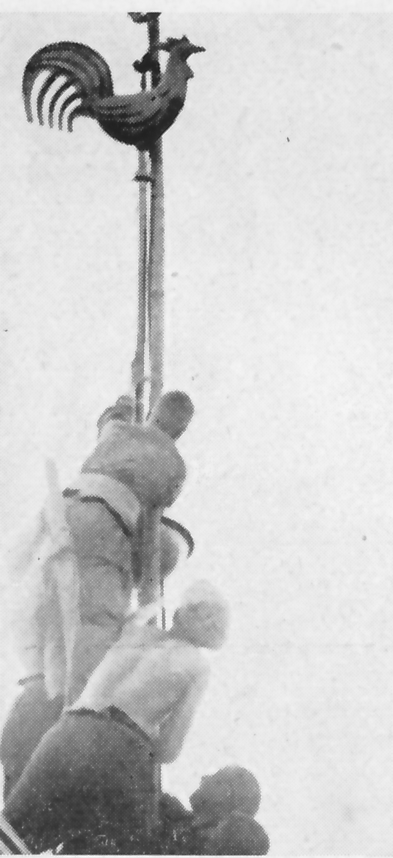 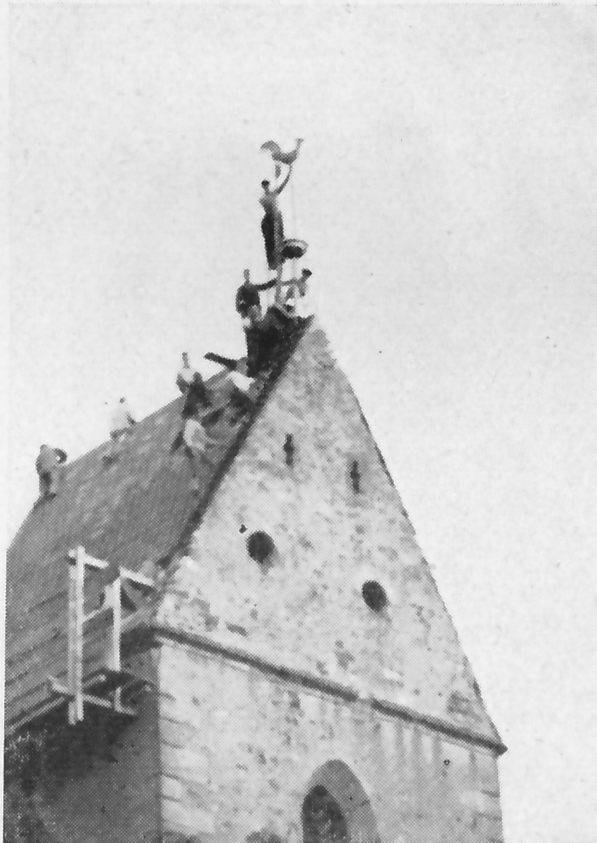 Die Turmuhr
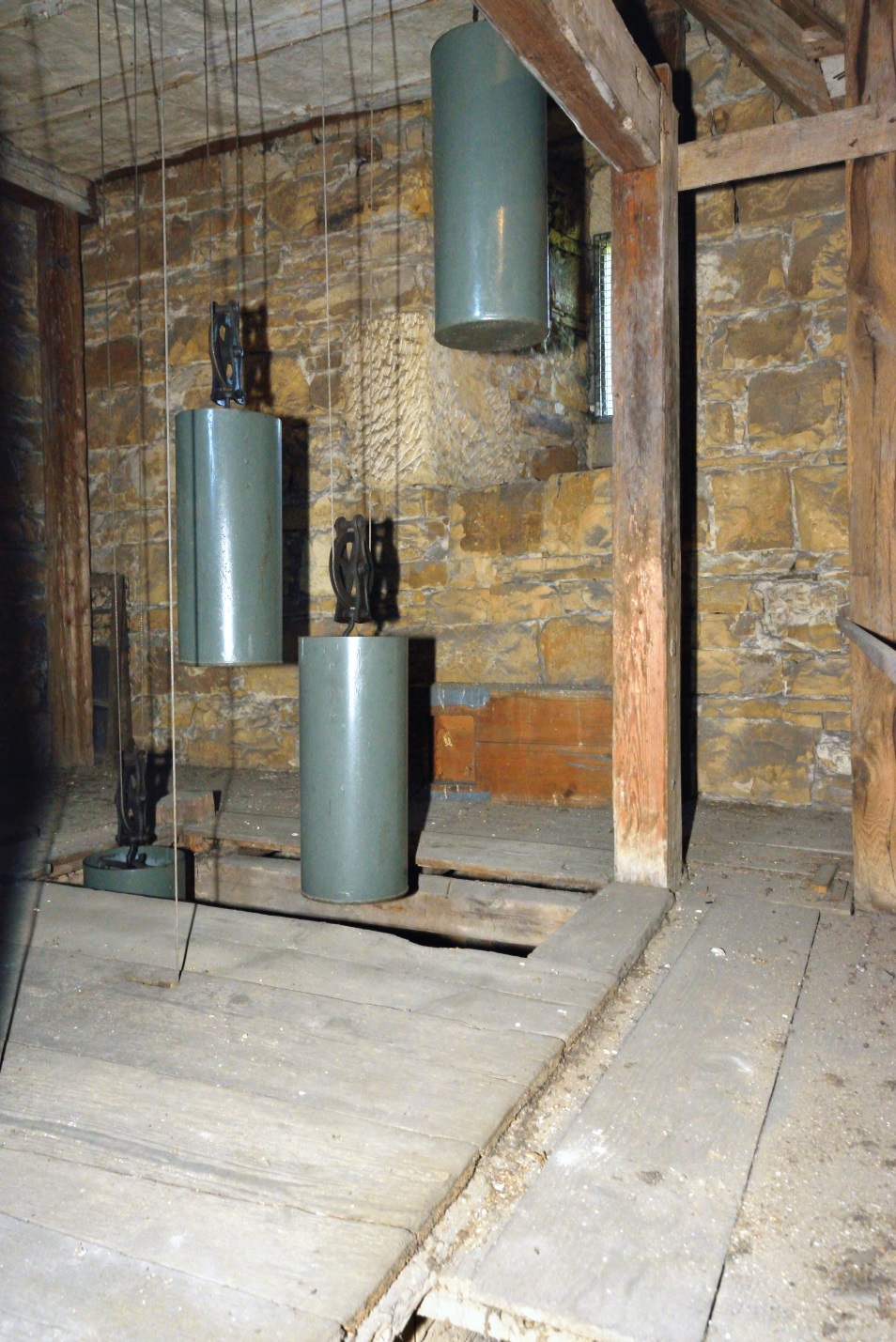 … und ebenso großem Innenleben
Ein großes, 
weithin sichtbares Zifferblatt …
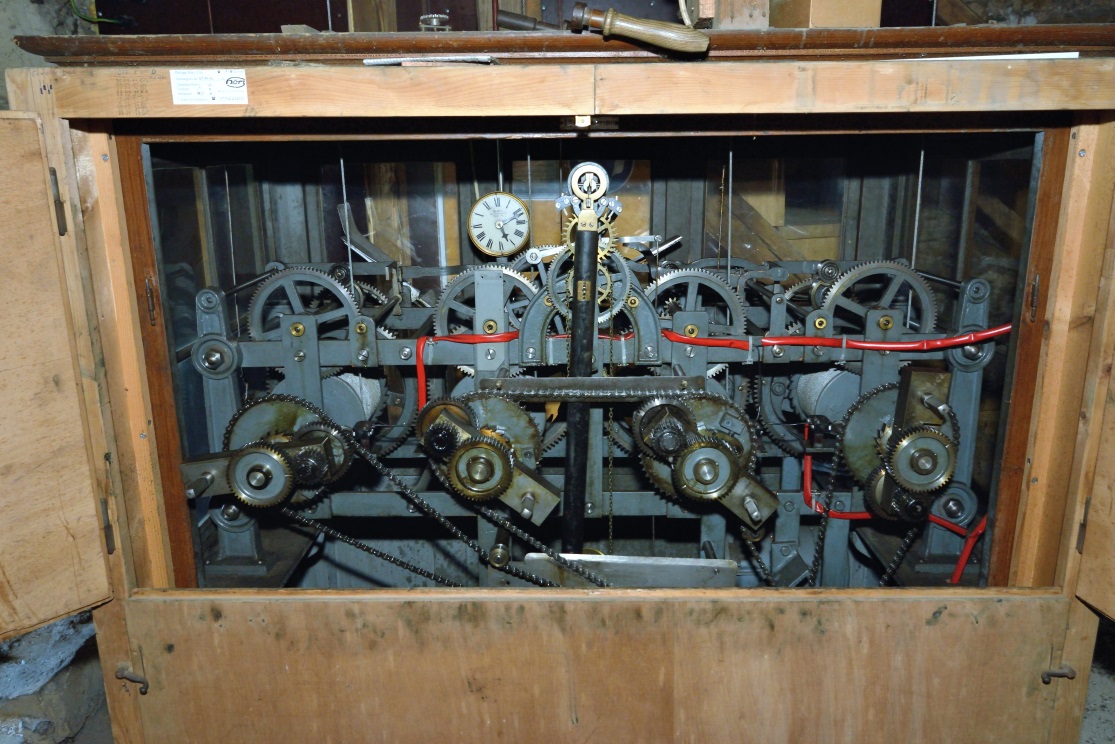 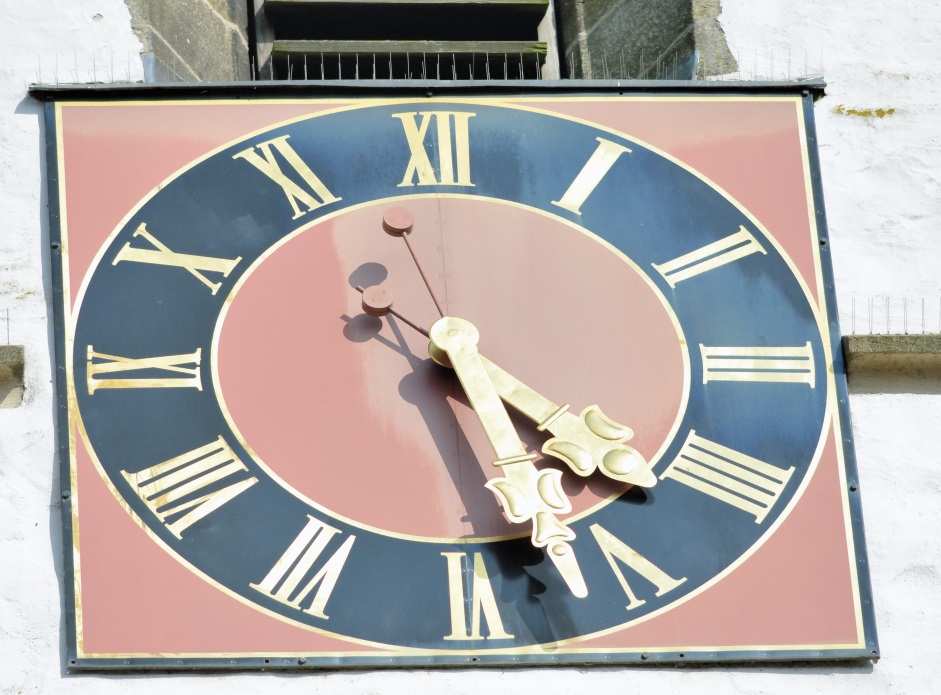 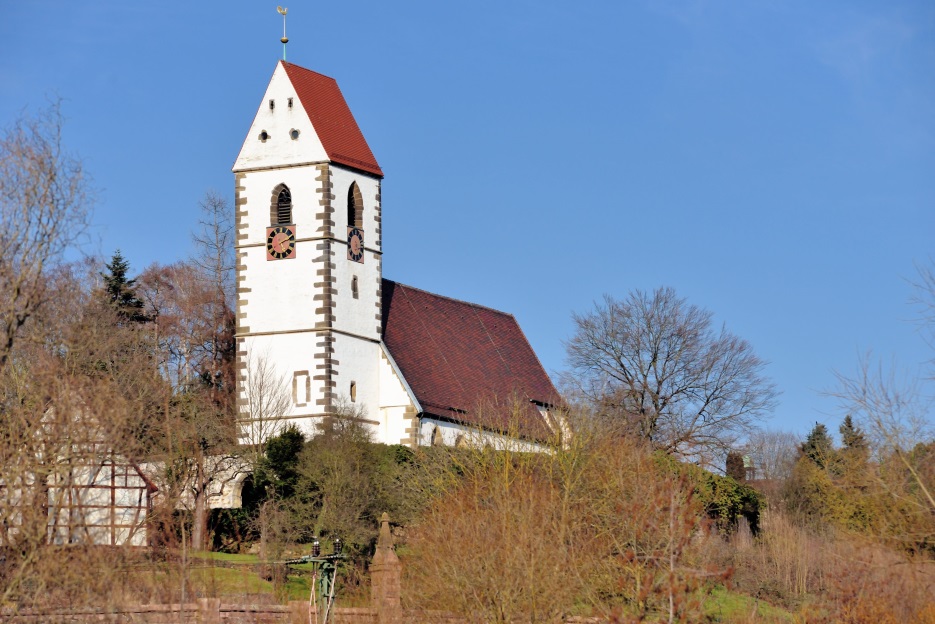 Die Glocken im Turm
… jede mit einer Inschrift …
5 Glocken …
… und 3 mit einem Hammer für den Stundenschlag.
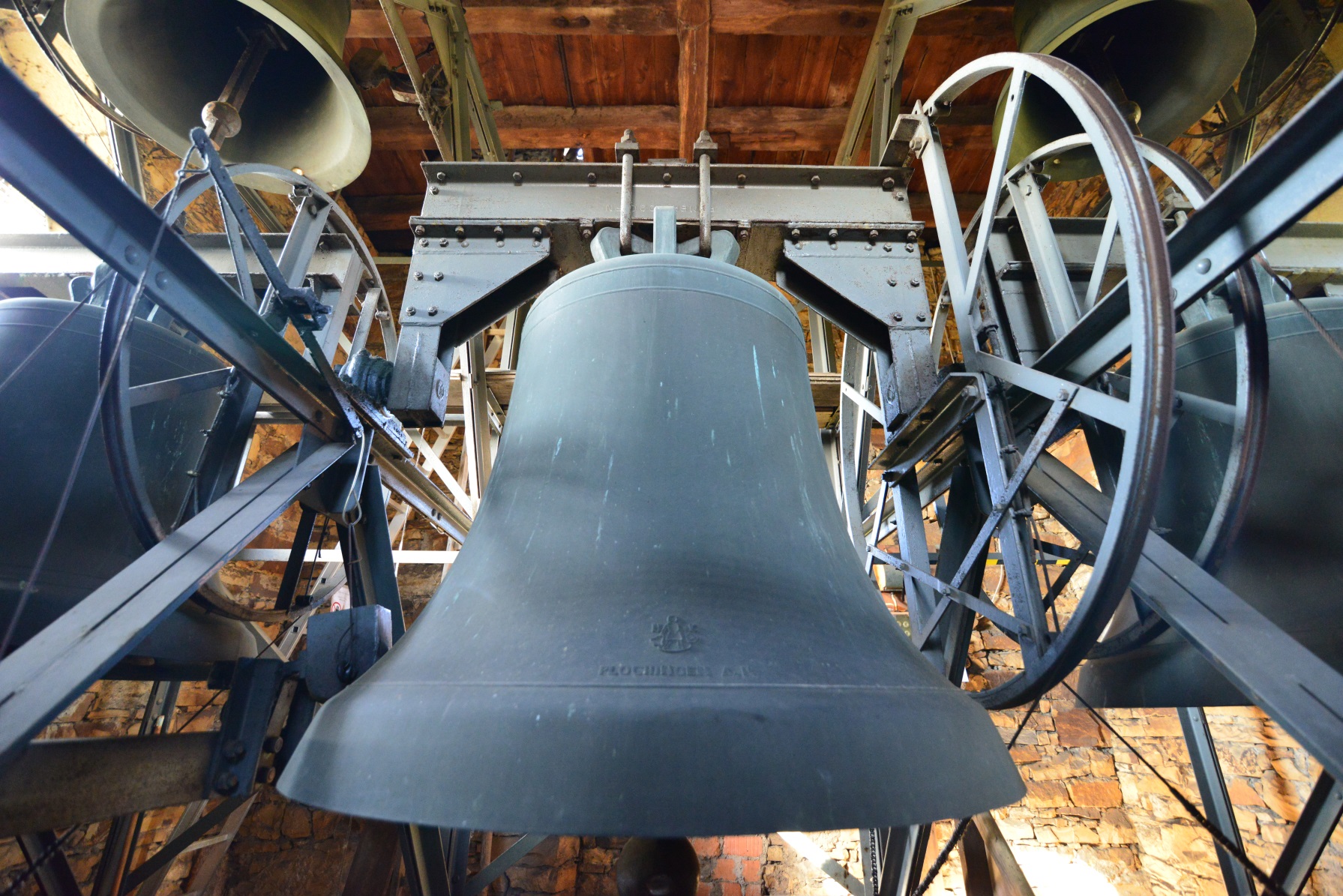 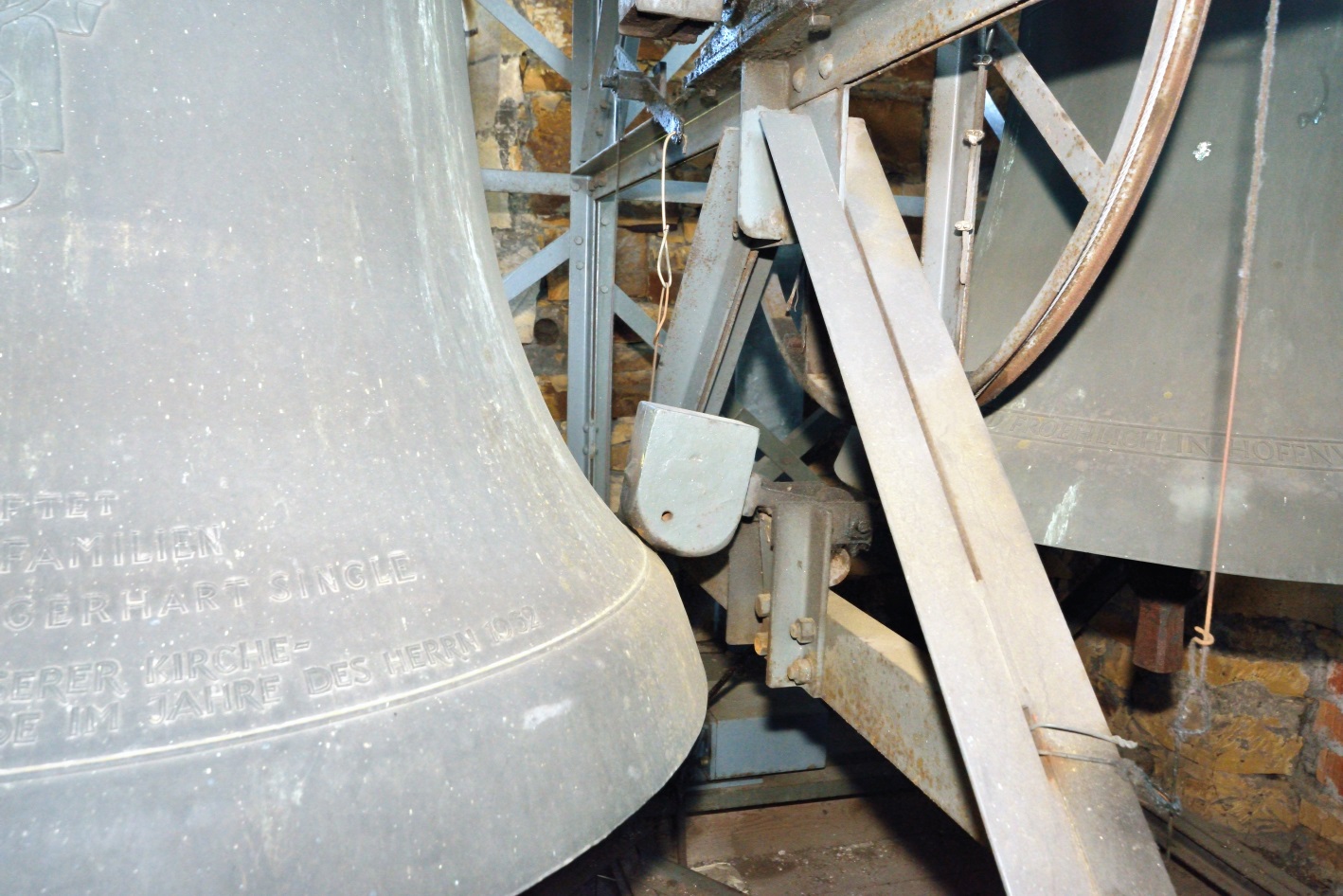 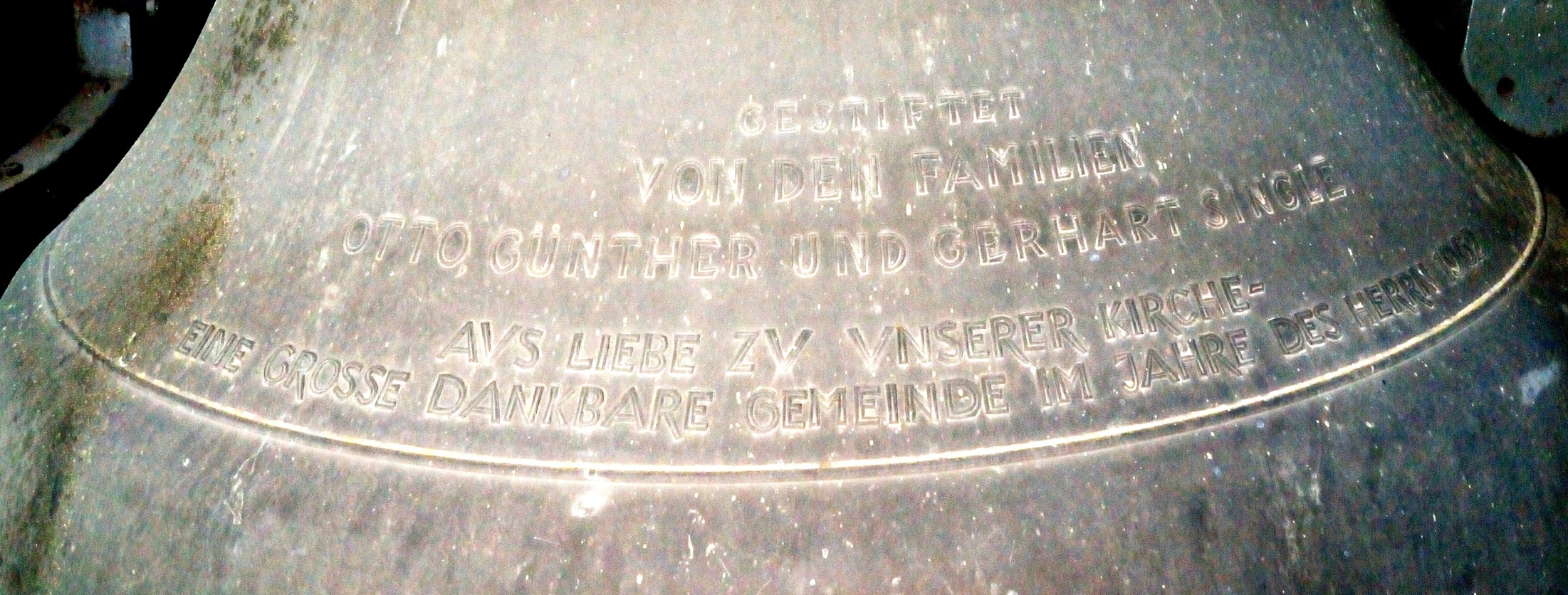 Taufglocke (350 kg)
 zur Taufhandlung
Toten- / Kreuzglocke (470 kg)
um 15:00 Uhr zur Todesstunde Jesu
Viertelstundenschlag
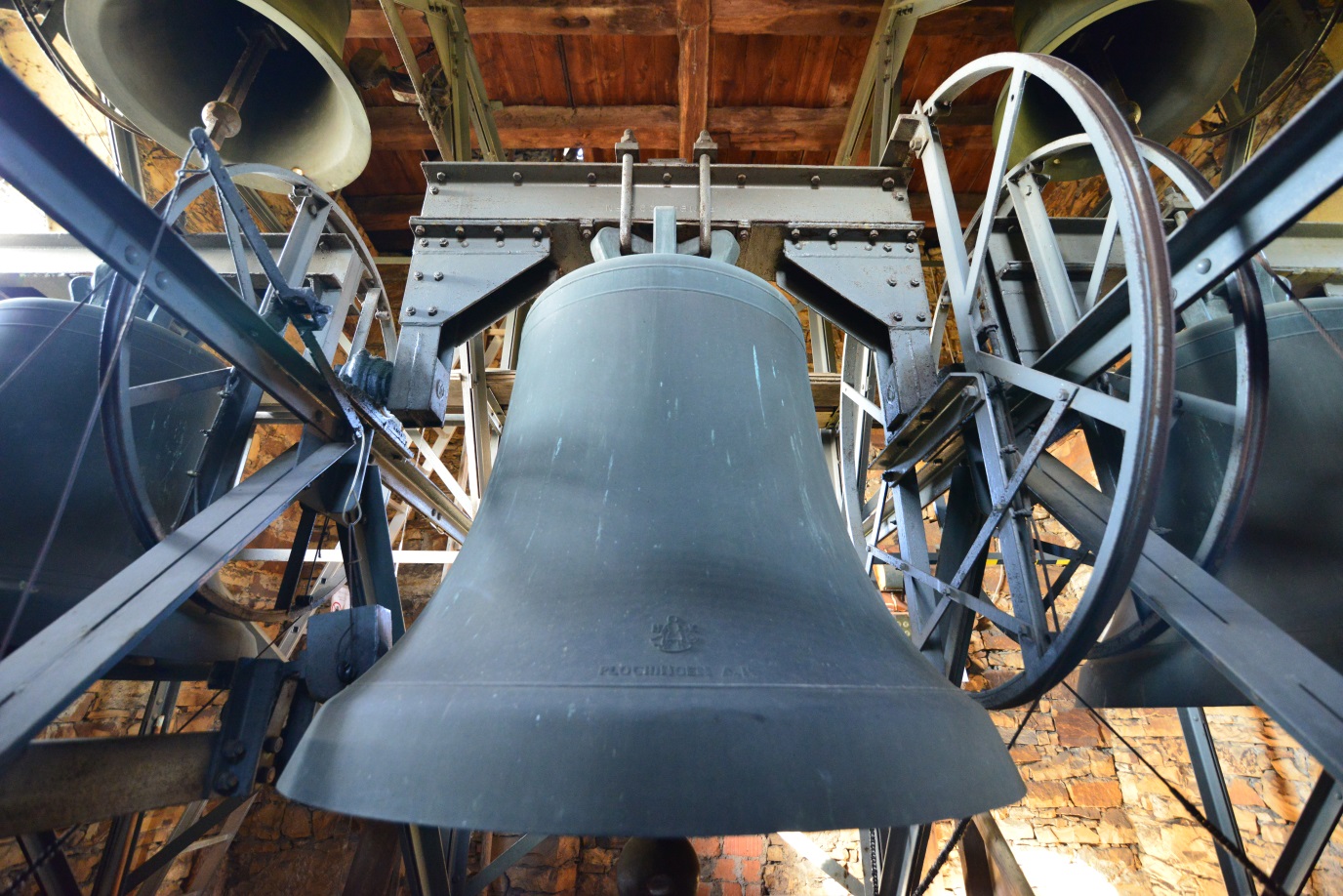 Erlöser-glocke (1092 kg)
 1. Stunden-schlag
Betglocke (791 kg)
 zum 
Vater unser
Gloria-Glocke (1870 kg)
2. Stundenschlag
Zum Beginn des Gottesdienstes läuten alle Glocken.
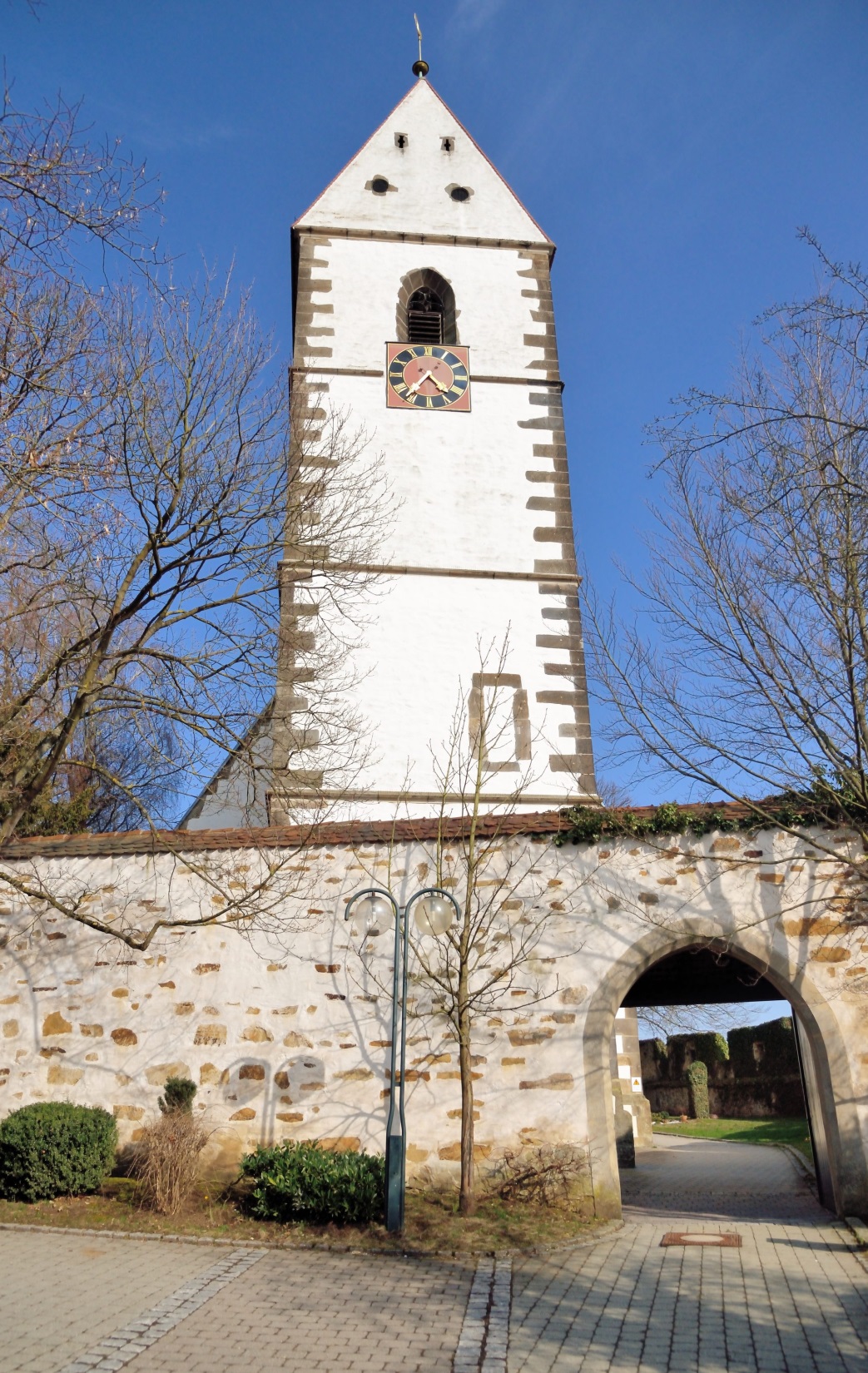 So sieht sie aus, wenn man direkt davorsteht!
Wagen wir doch einen Blick ins Innere!
Hier ist der Eingang!
Die Zahl über der Tür ist bestimmt das Baujahr!
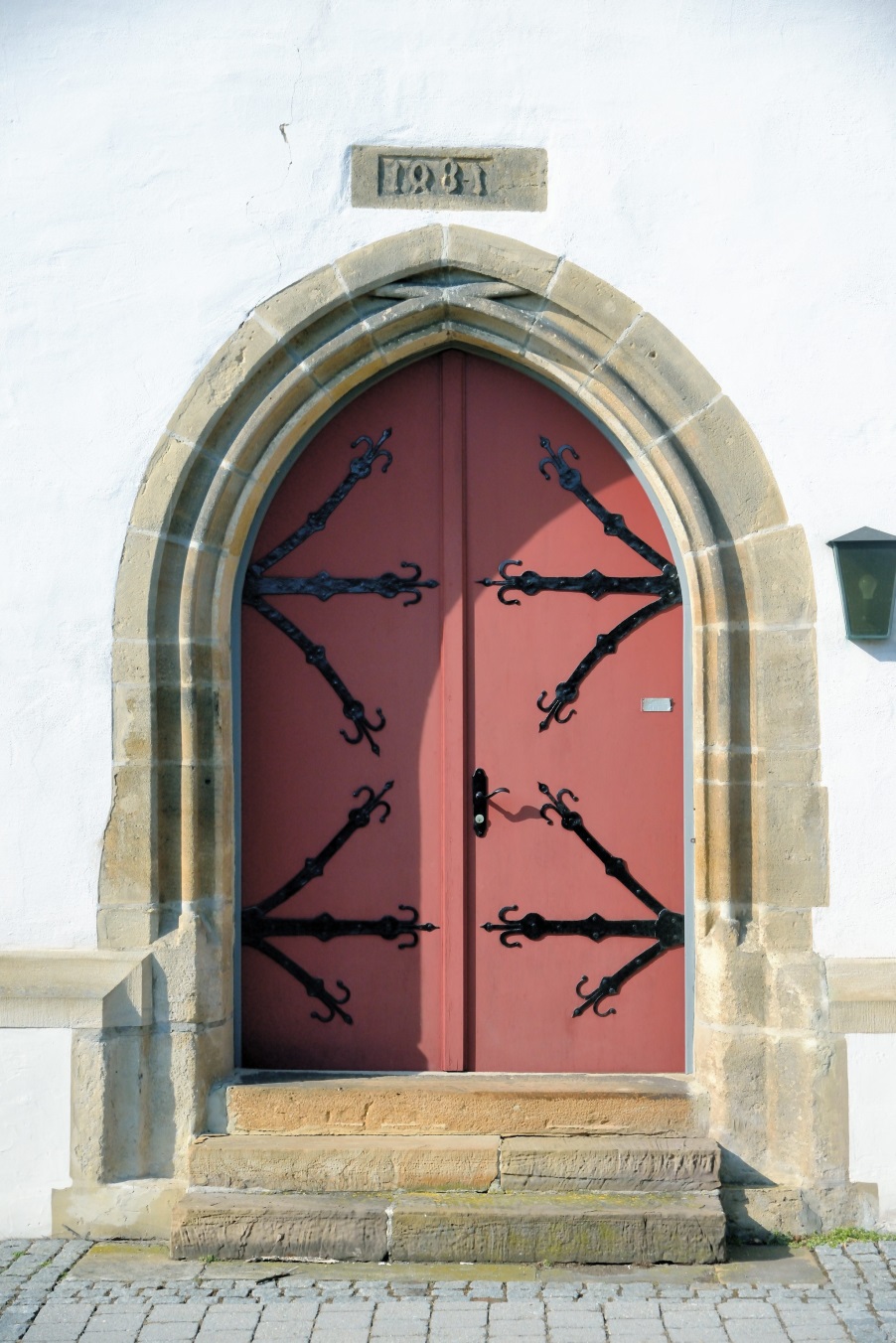 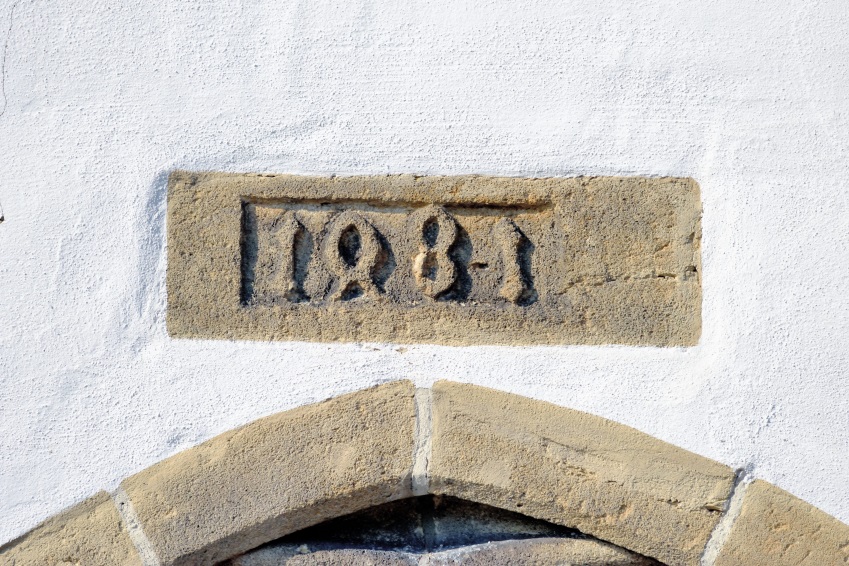 Aber bei der 2. Zahl hat es wohl nur für eine halbe 8 gereicht!?
Genau: Das Baujahr ist 1481!
Und da empfängt uns auch gleich im Windfang rechts das Bild von …!
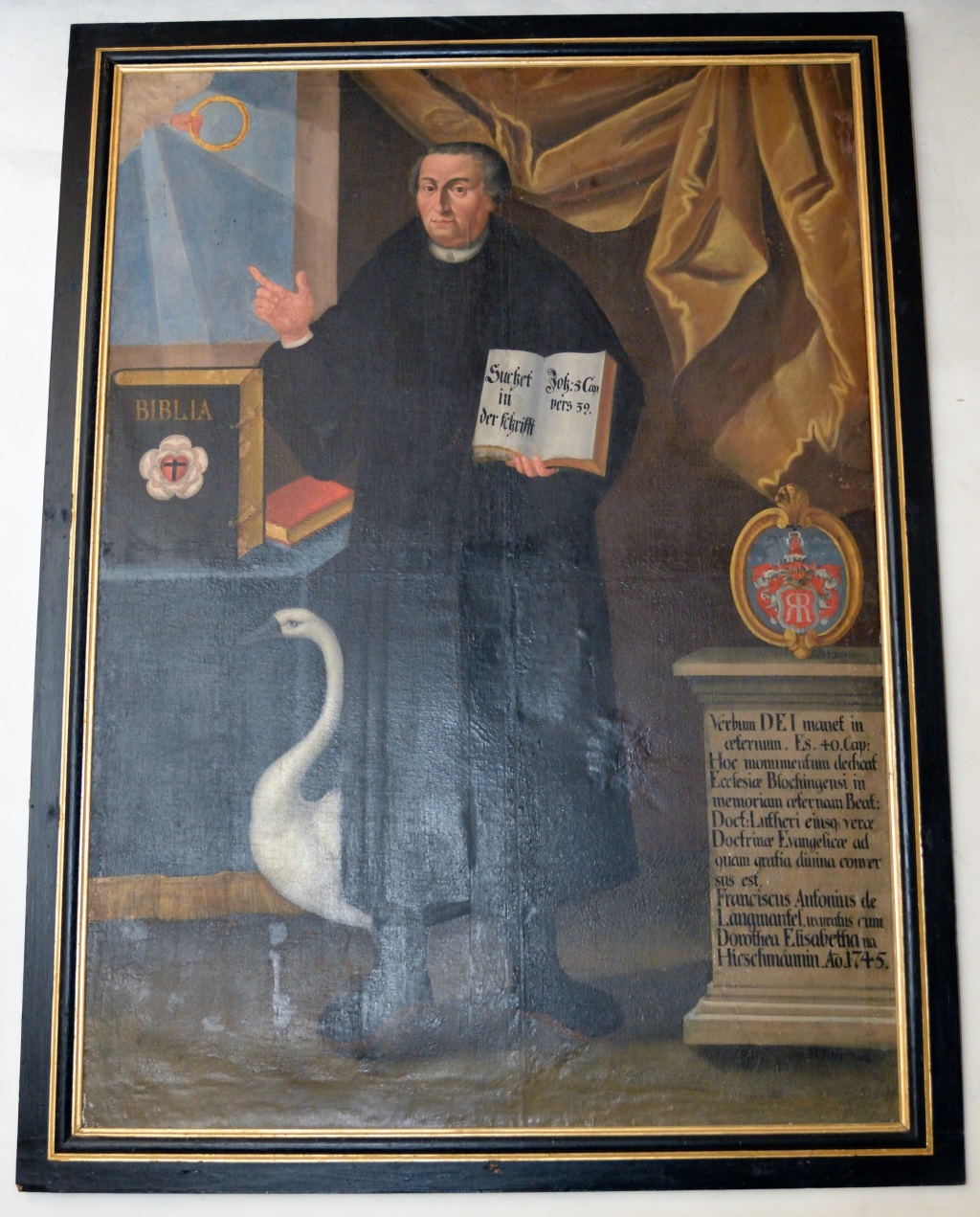 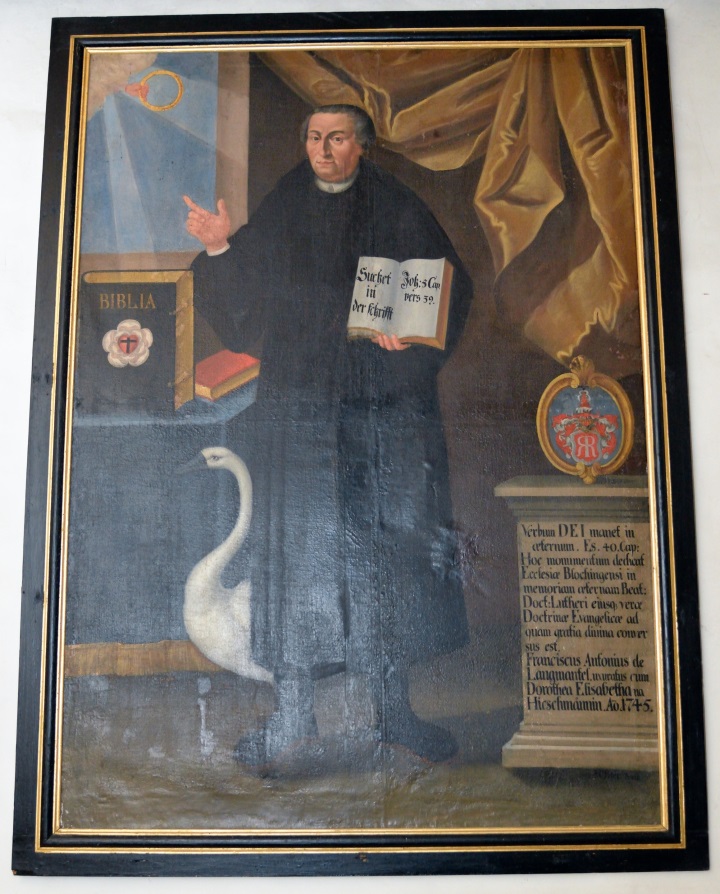 Was bedeutet der Schwan?
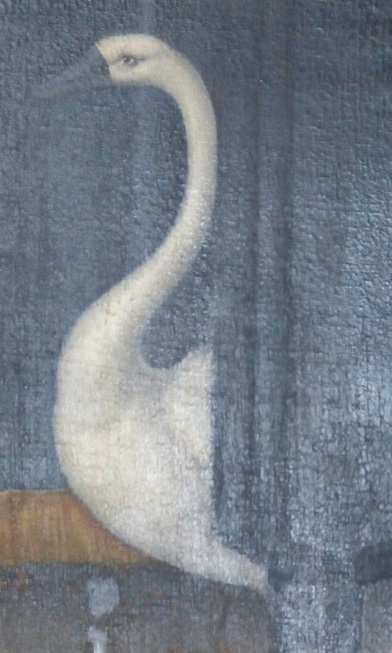 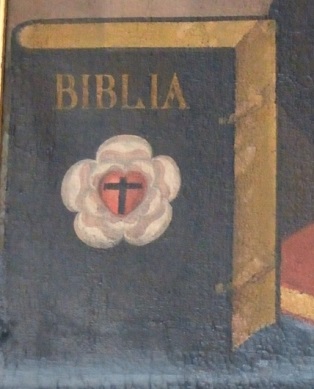 Was bedeutet die Blume auf der Bibel?
Dann gehen wir weiter ins Innere.
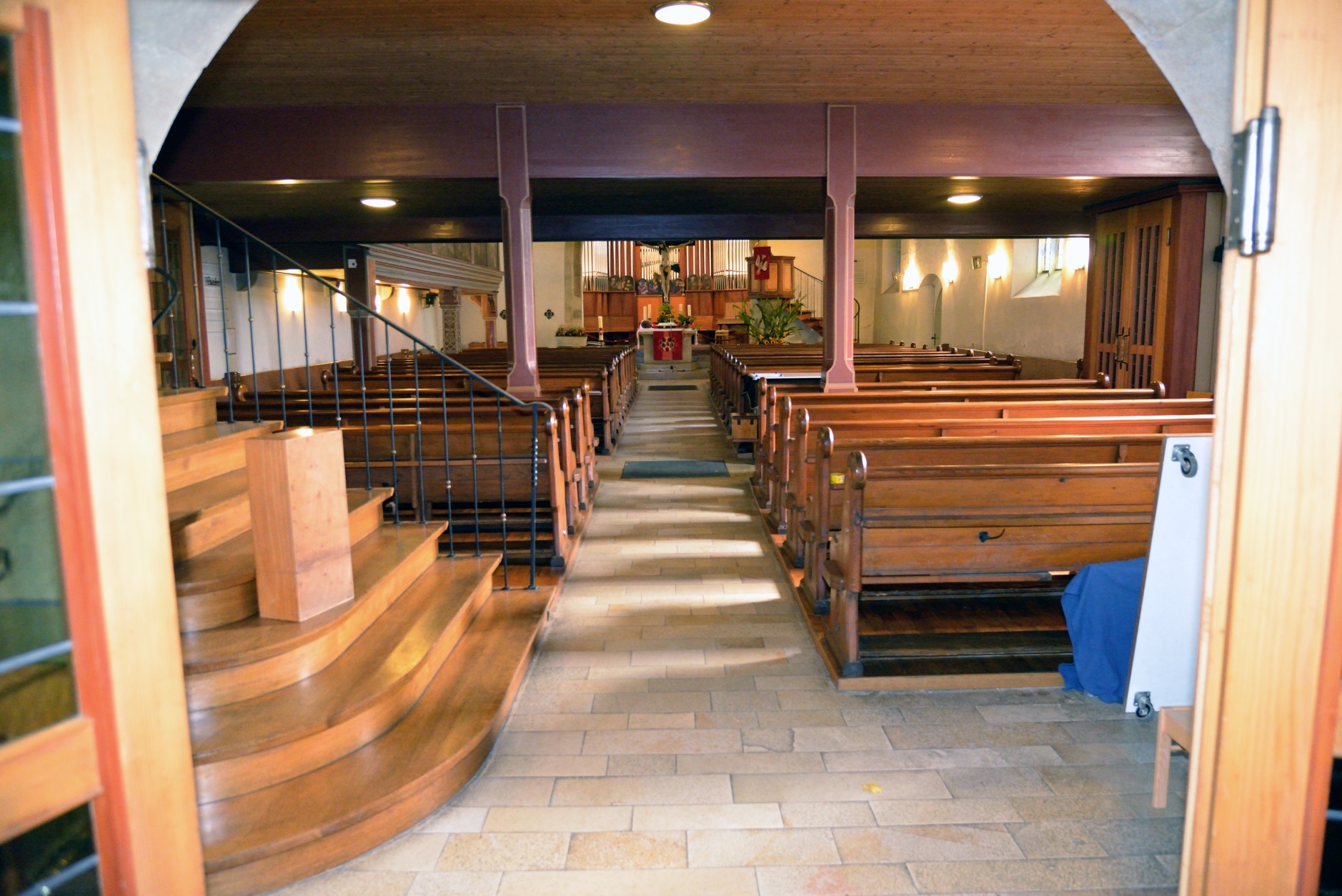 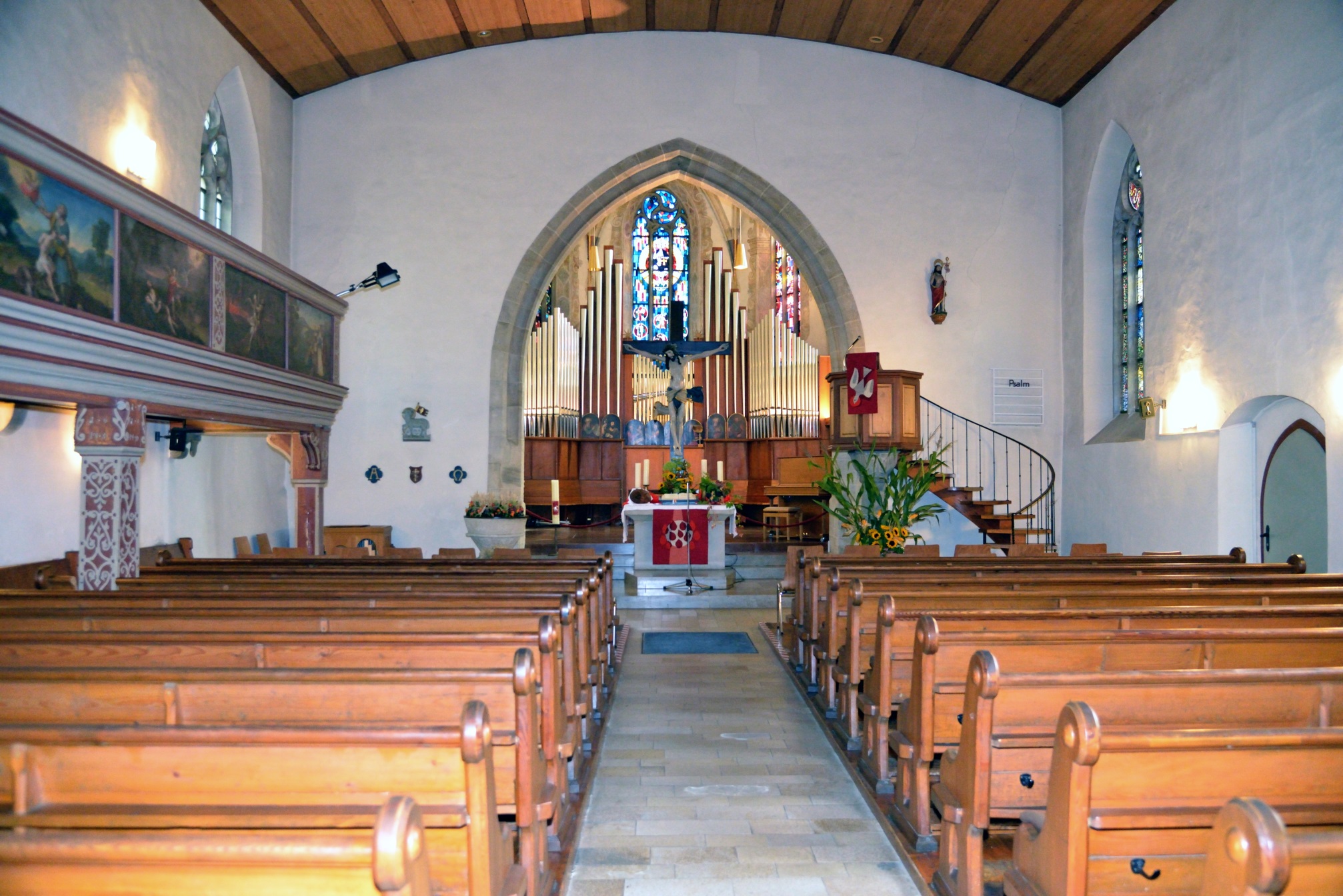 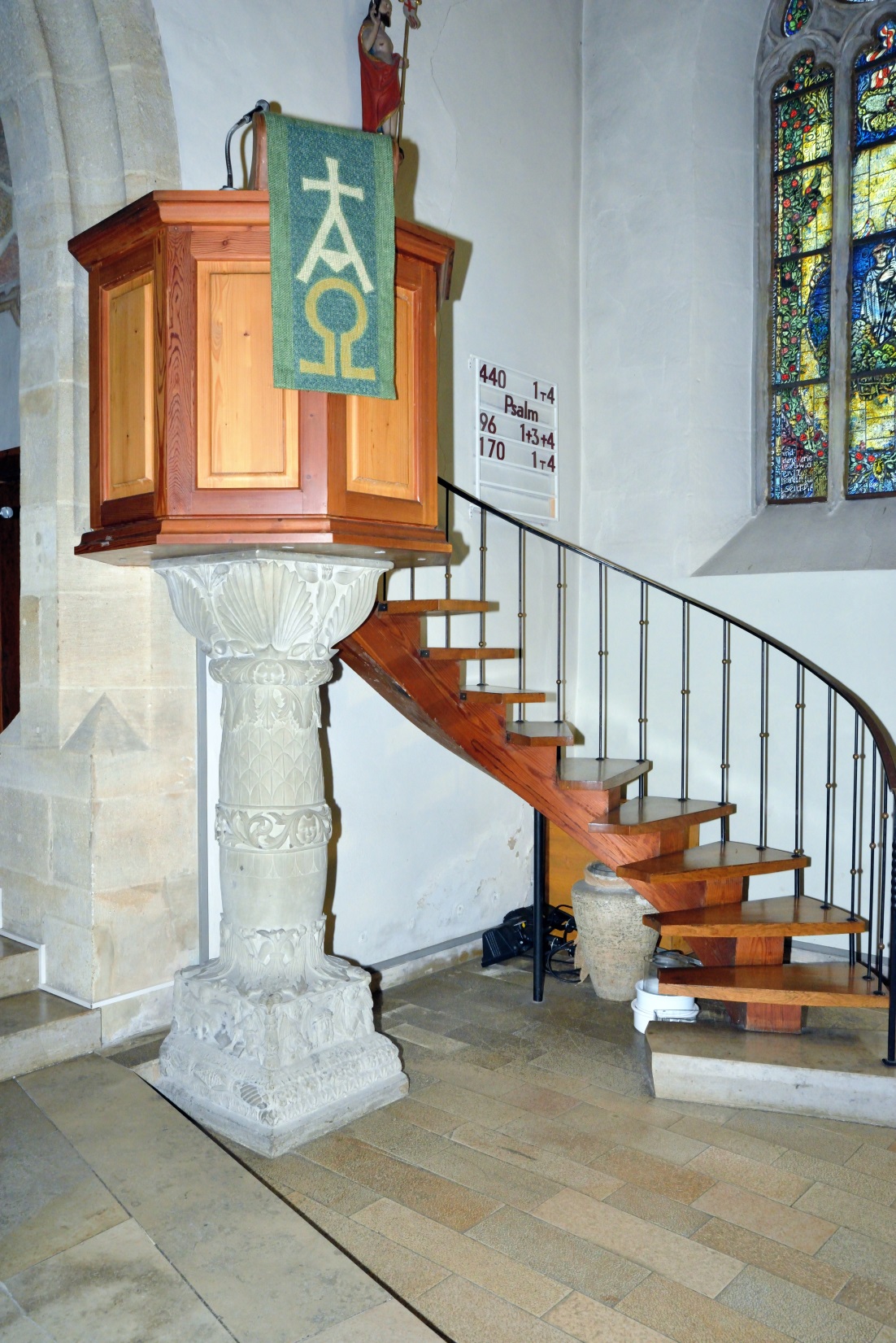 Die Kanzel
Wer will da warum so hoch hinaus?
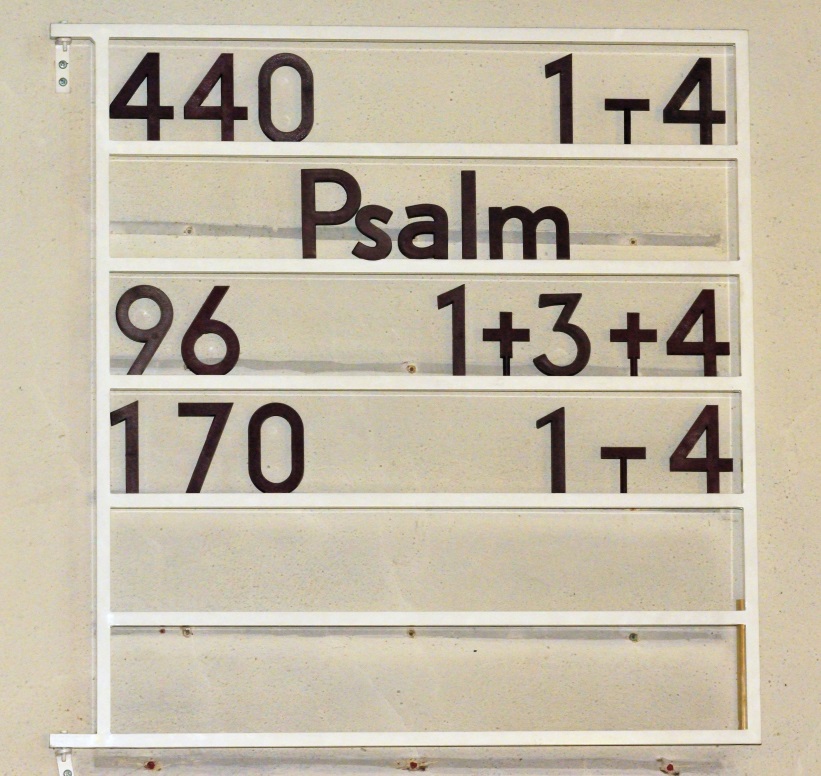 Wer hier draufschaut, weiß …
… was gesungen wird.
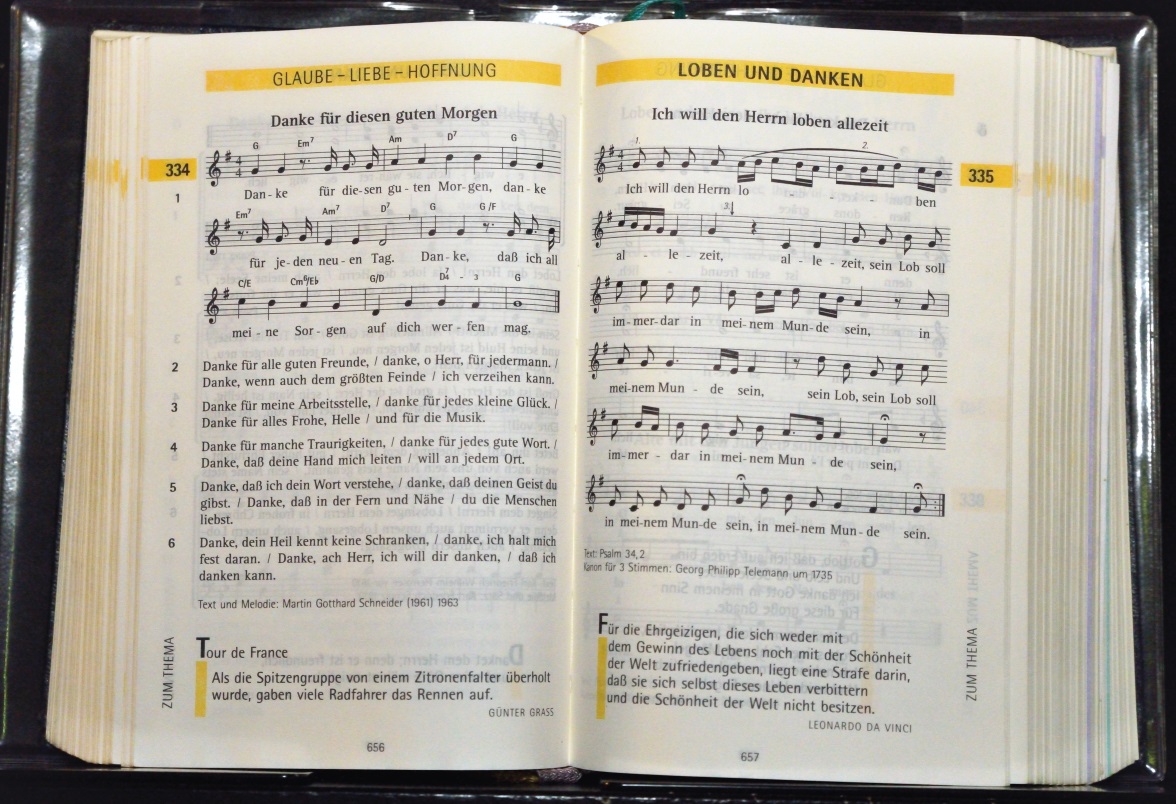 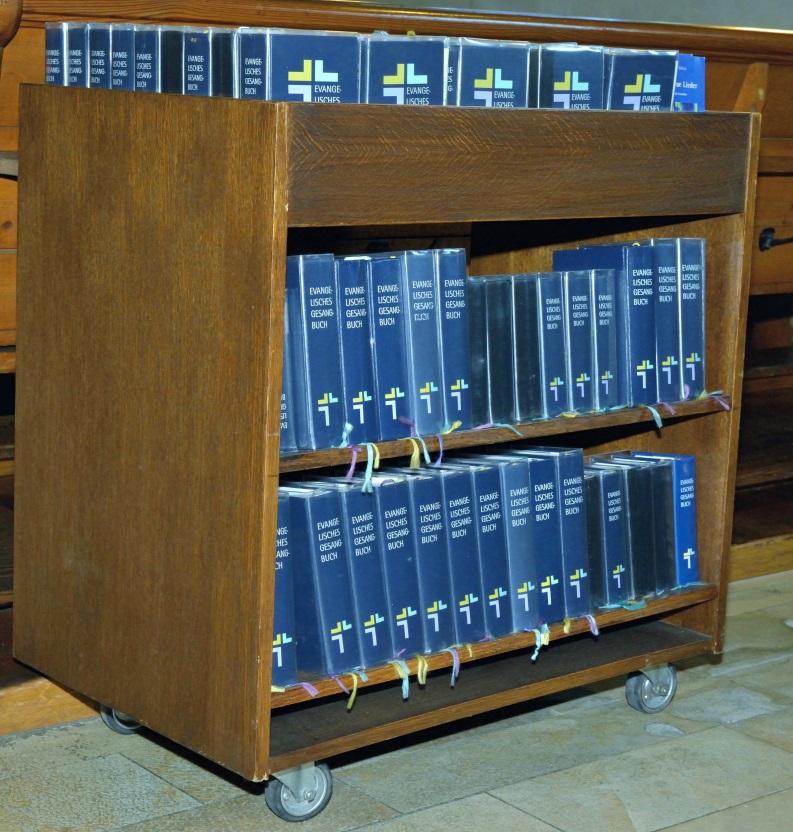 Was beinhaltet das Gesangbuch eigentlich so alles?
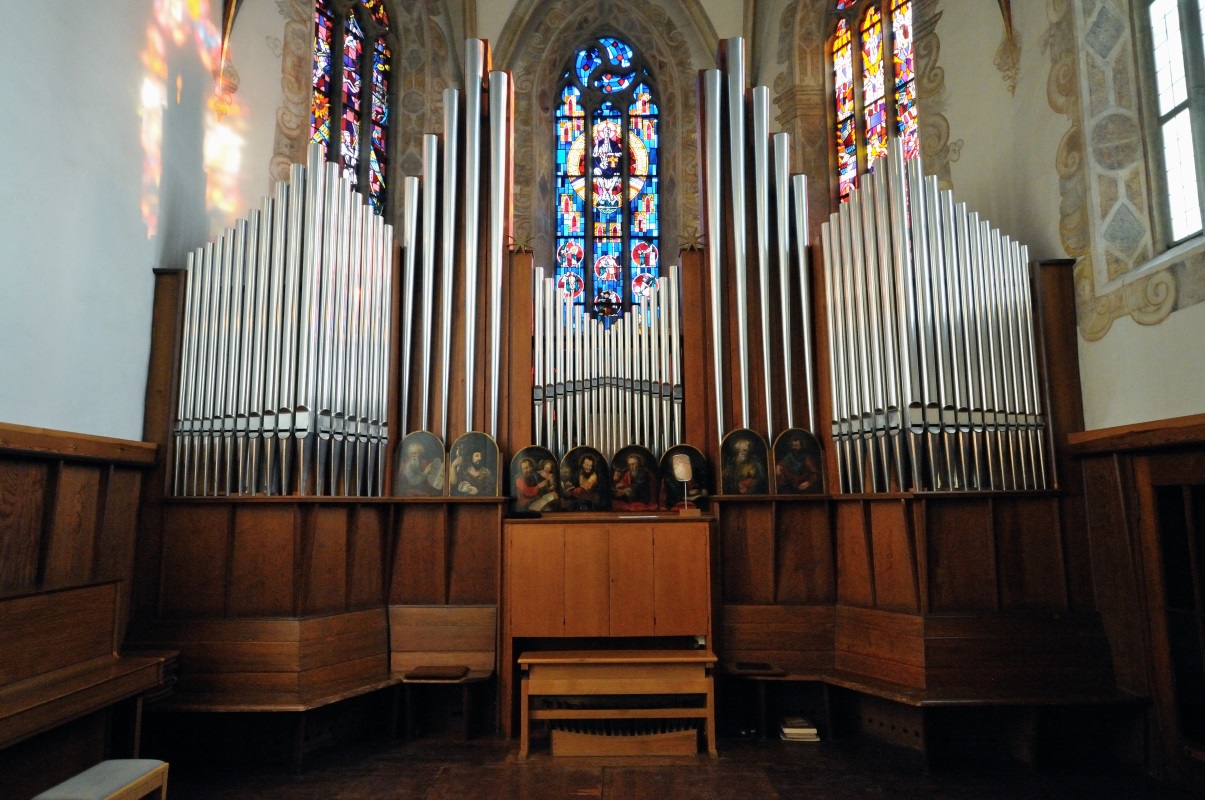 Begleitet wird die singende Gemeinde meist von …
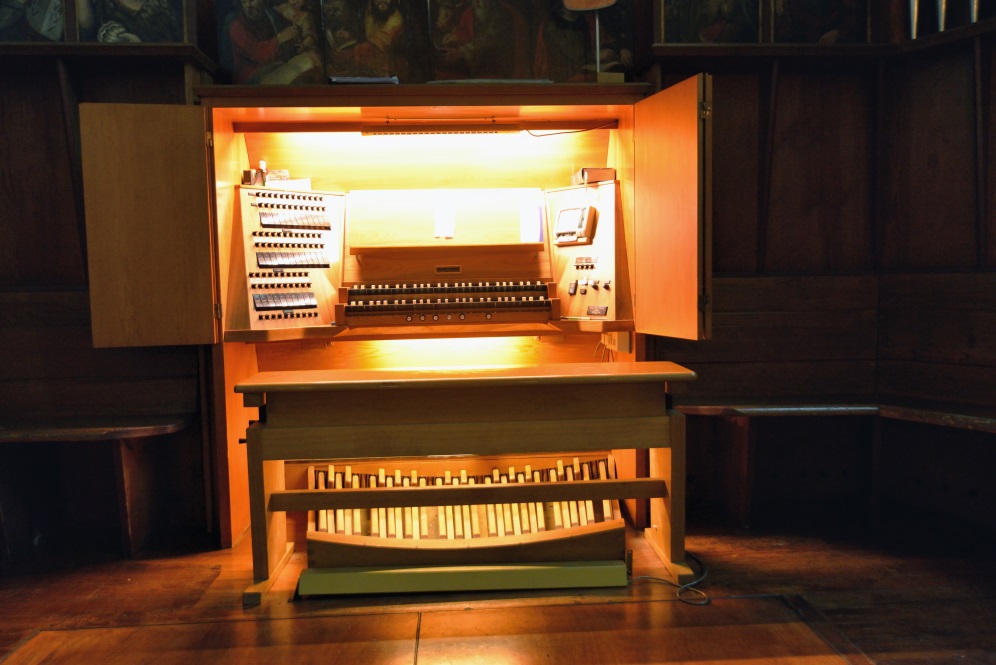 Da steckt aber bestimmt viel mehr dahinter, als man von vorne sehen kann!?
Der Taufstein oder das Taufbecken
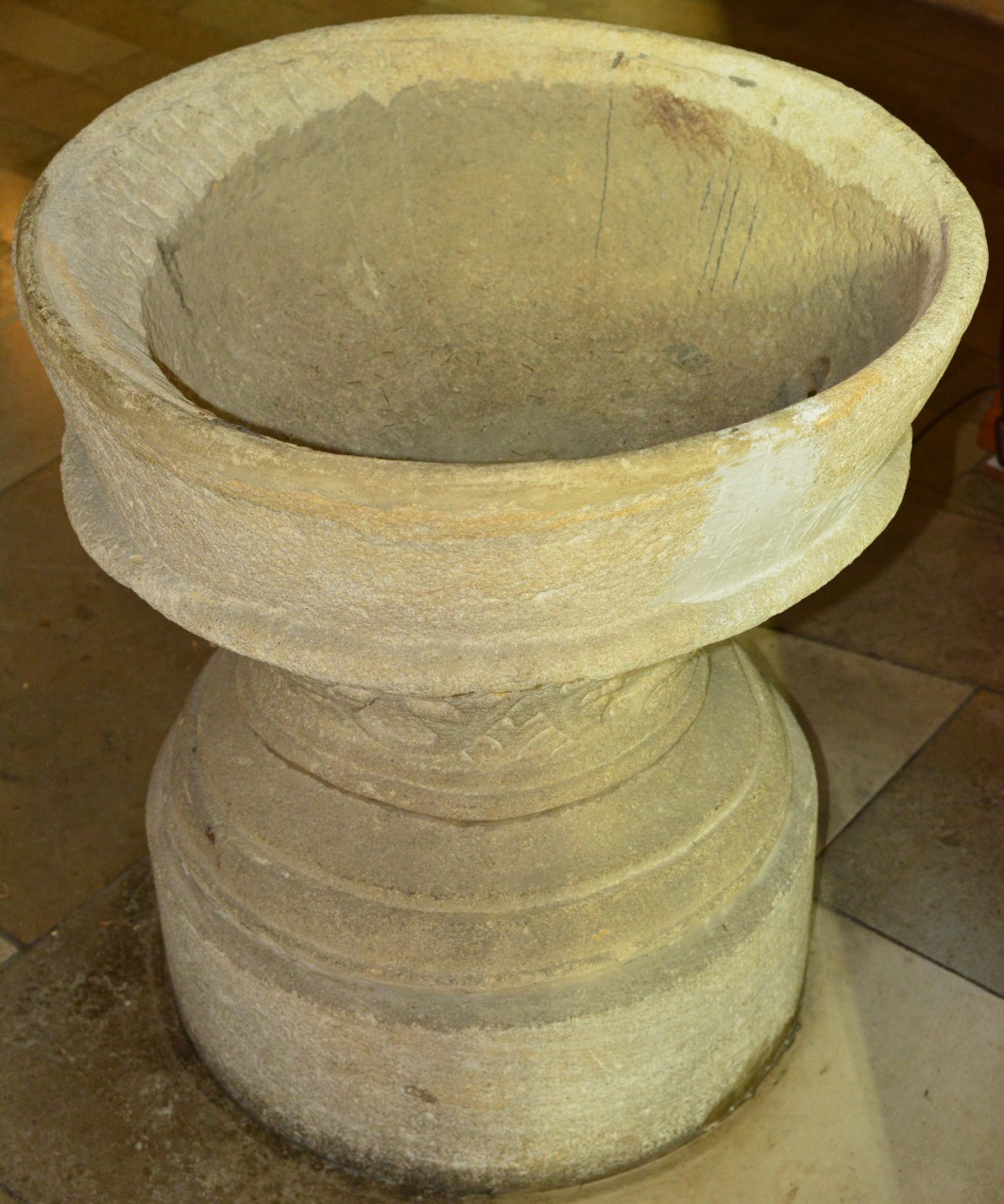 Hätte da aber nicht auch ein kleineres Becken gereicht?
Was ist denn das für eine Kerze, 
die da so alleine rumsteht?
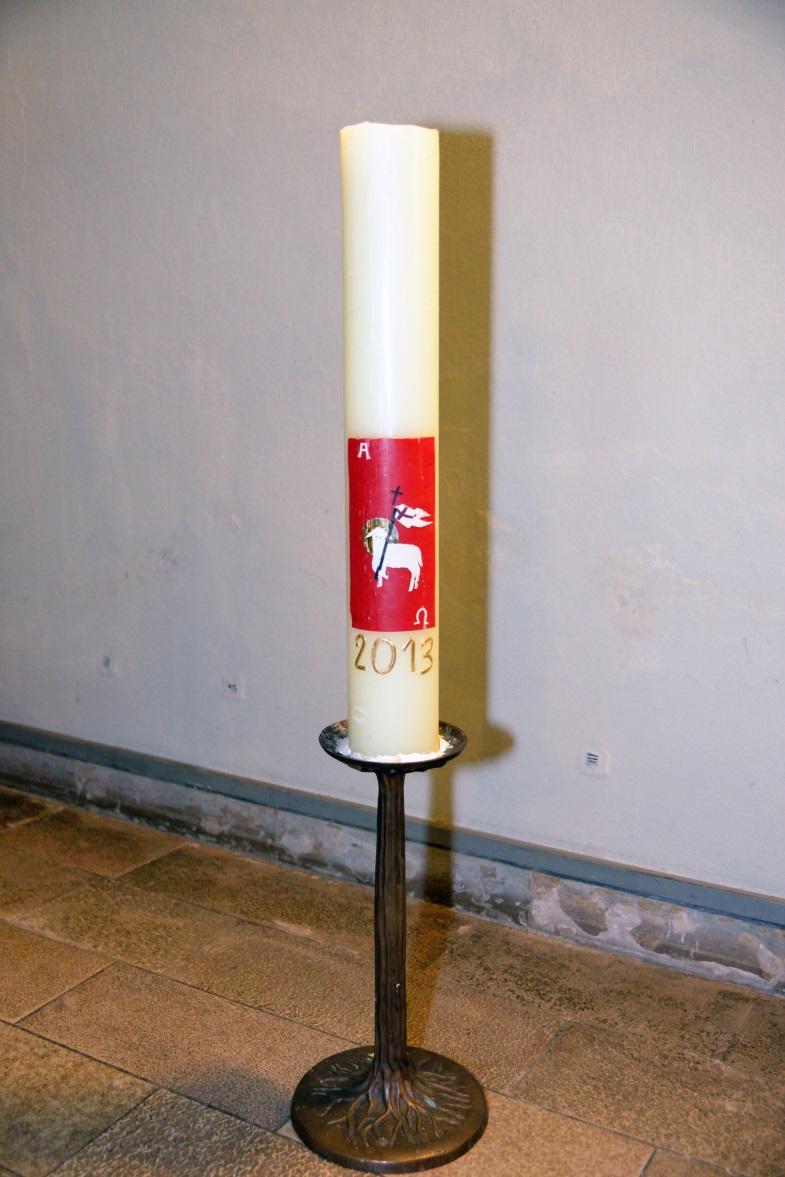 Der Mittelpunkt der Kirche …
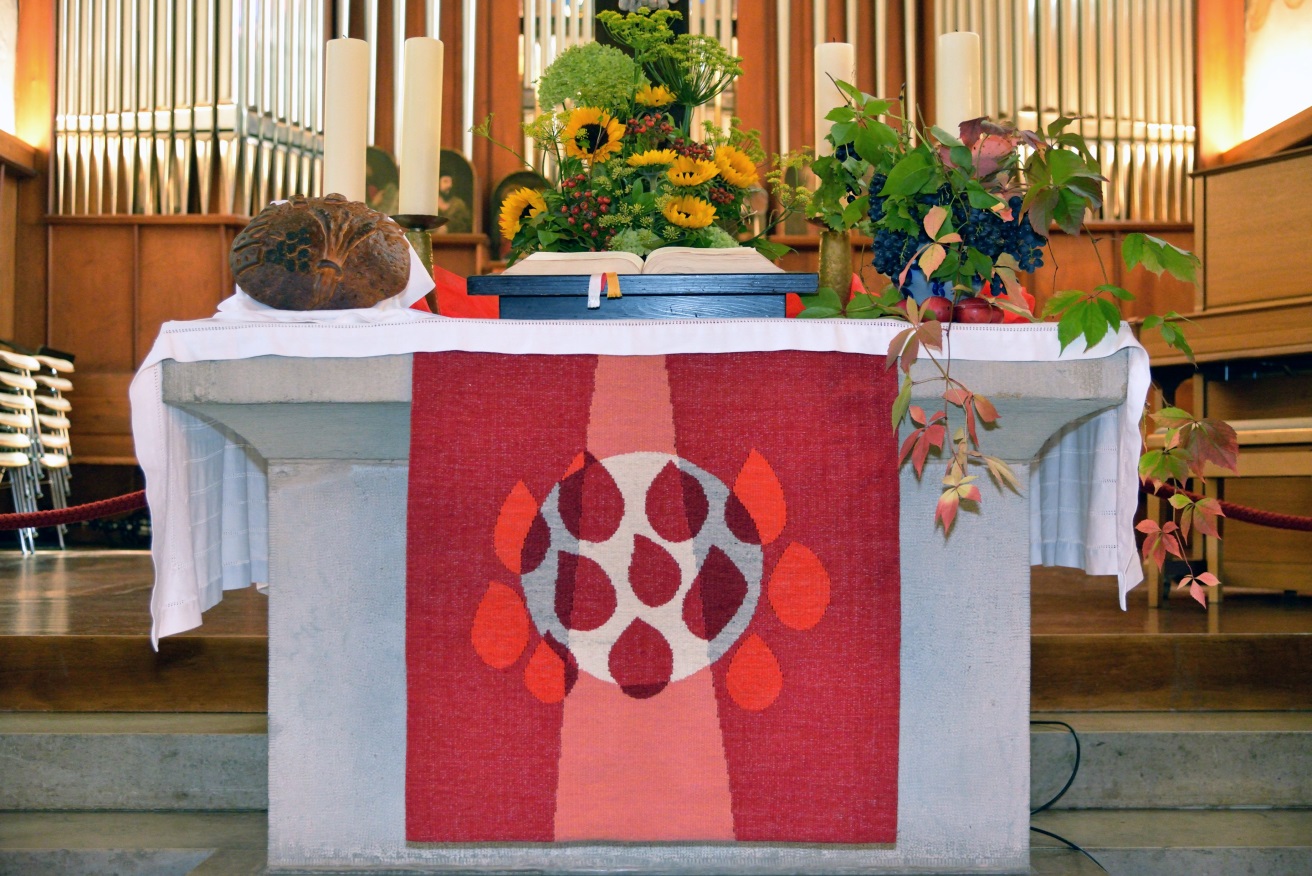 … der Altar!
Was ist das Wichtigste auf dem Altar?
Die Bibel!
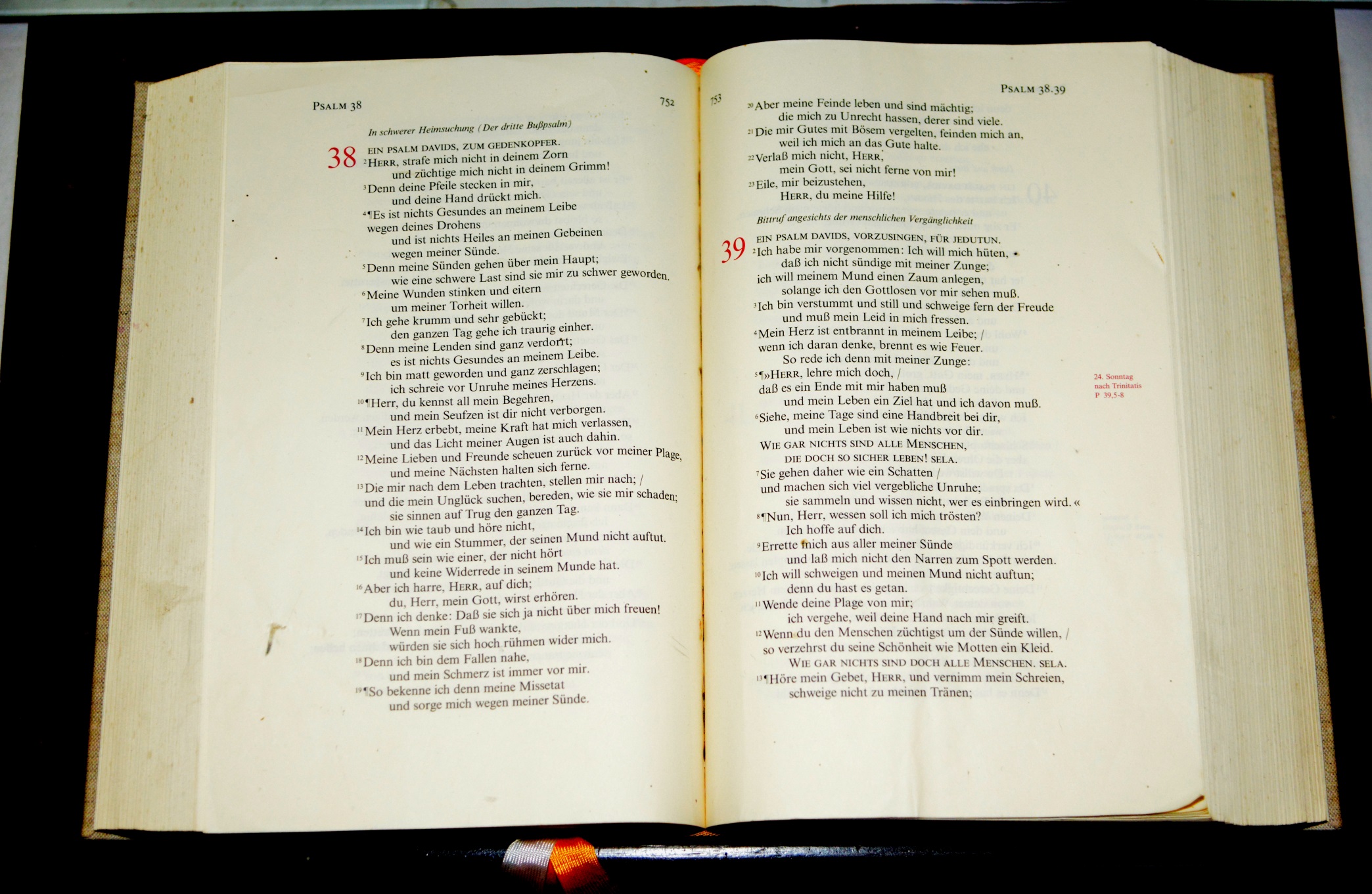 Das „Tisch“tuch gibt es aber auch noch in anderen Farben:
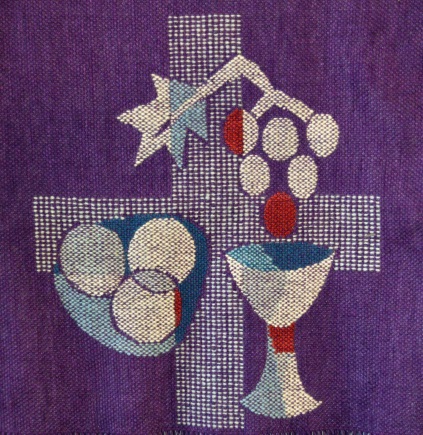 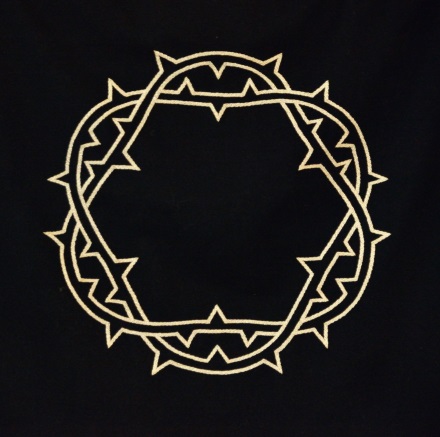 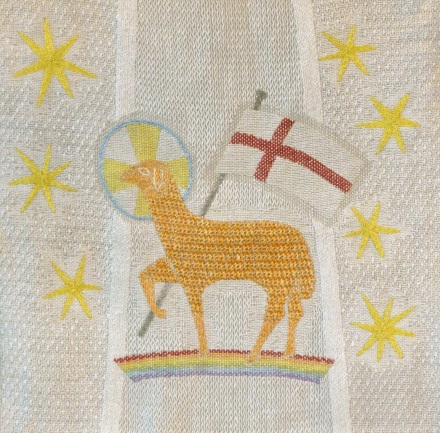 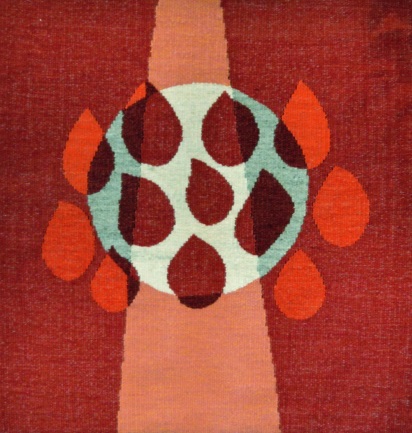 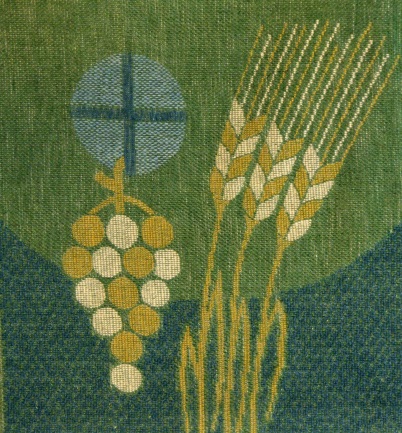 Warum gerade diese Farben? 
Haben sie eine bestimmte Bedeutung?
Was in keiner Kirche fehlen darf …
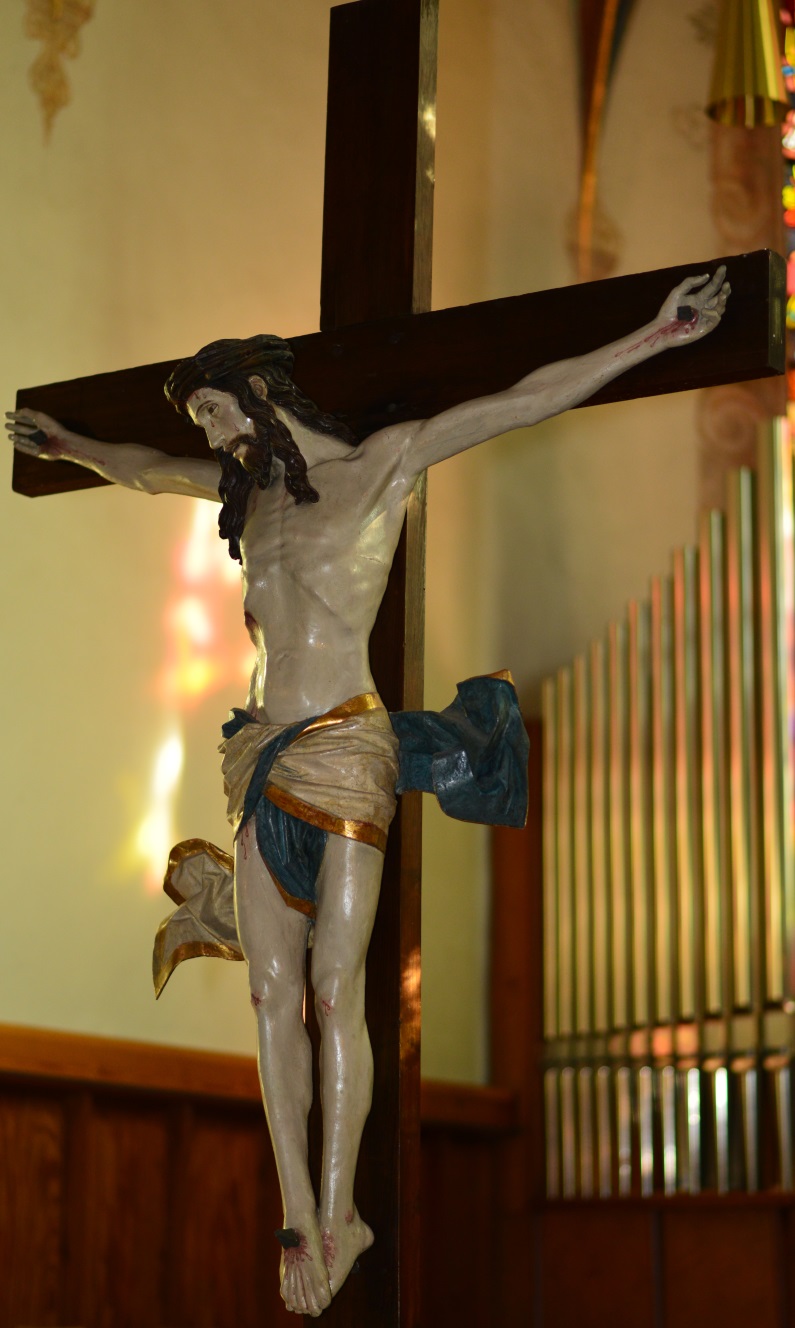 Am Ende noch ein Blick auf die schönen Fenster
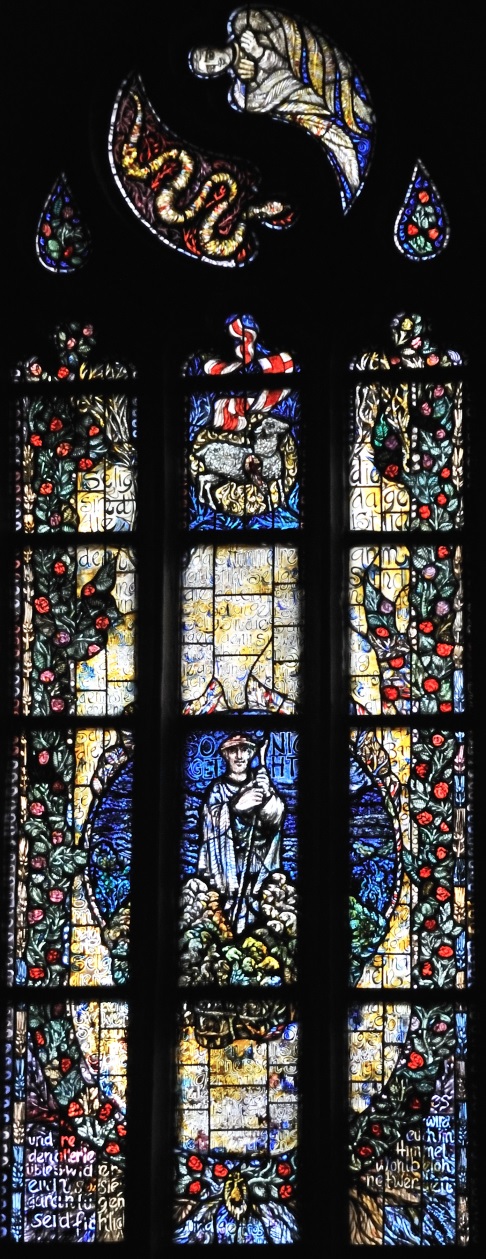 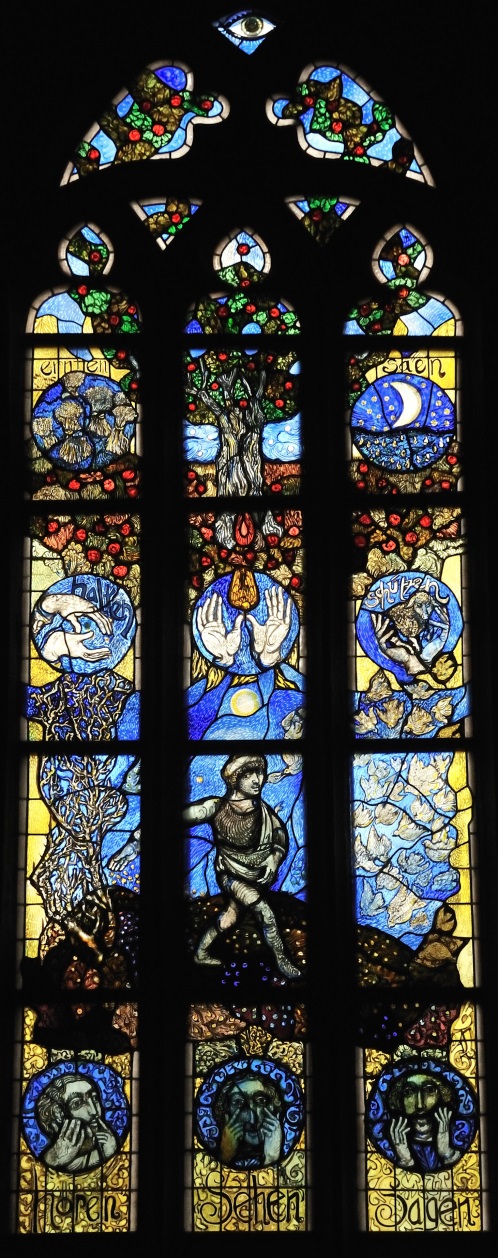 Welche biblischen Geschichten erzählen sie?
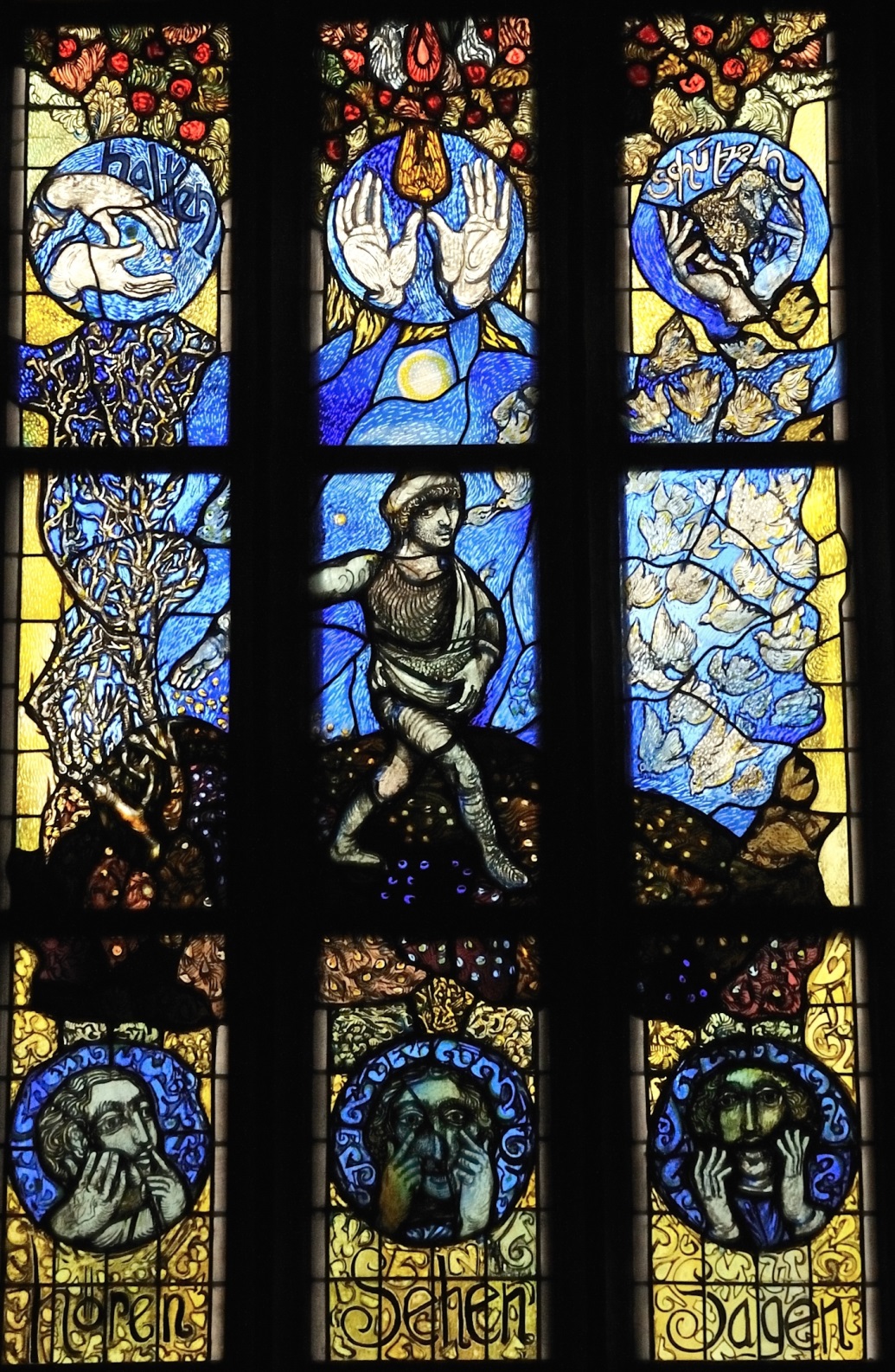 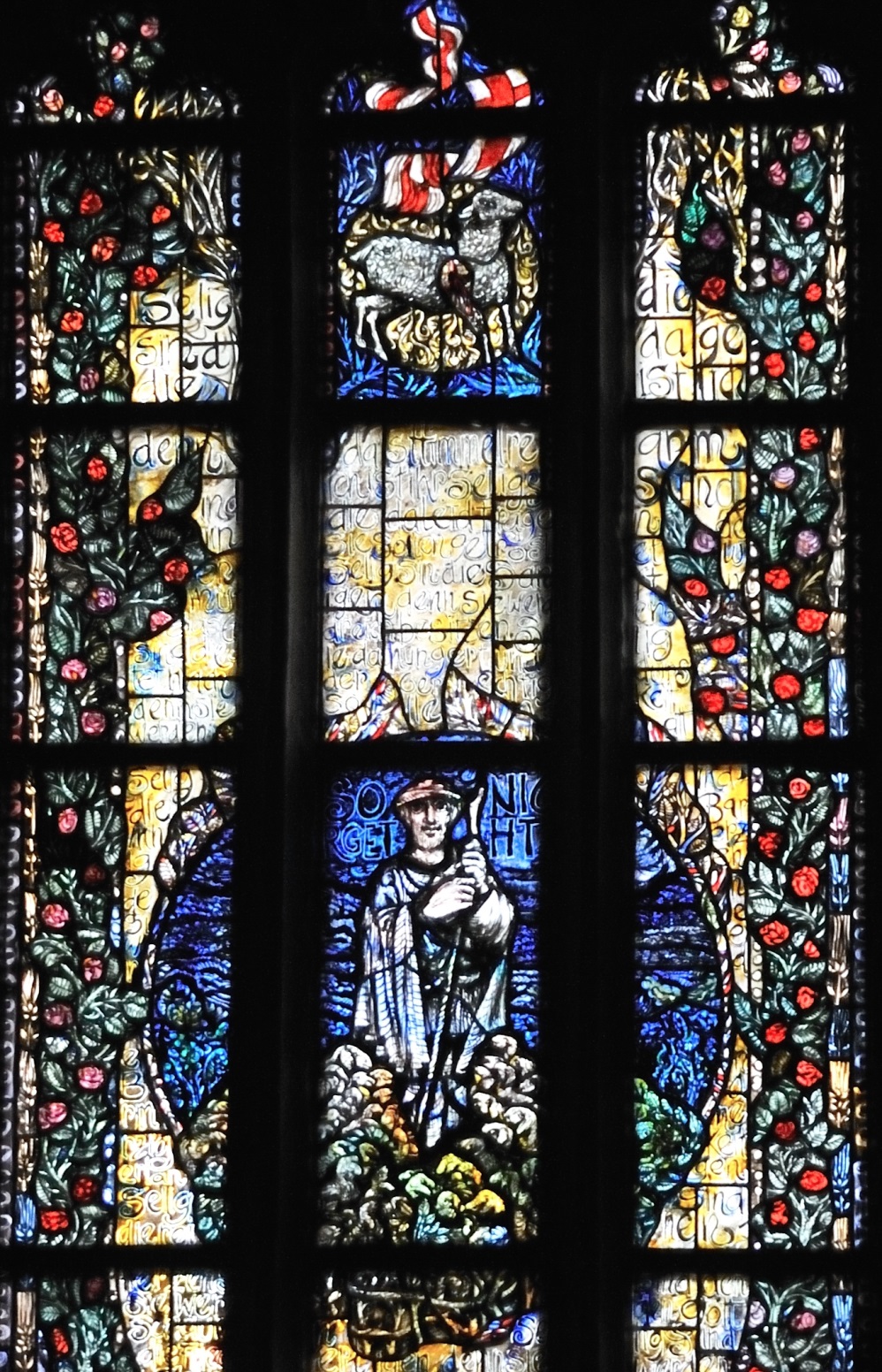 Heute heißt diese Kirche St. Blasius.
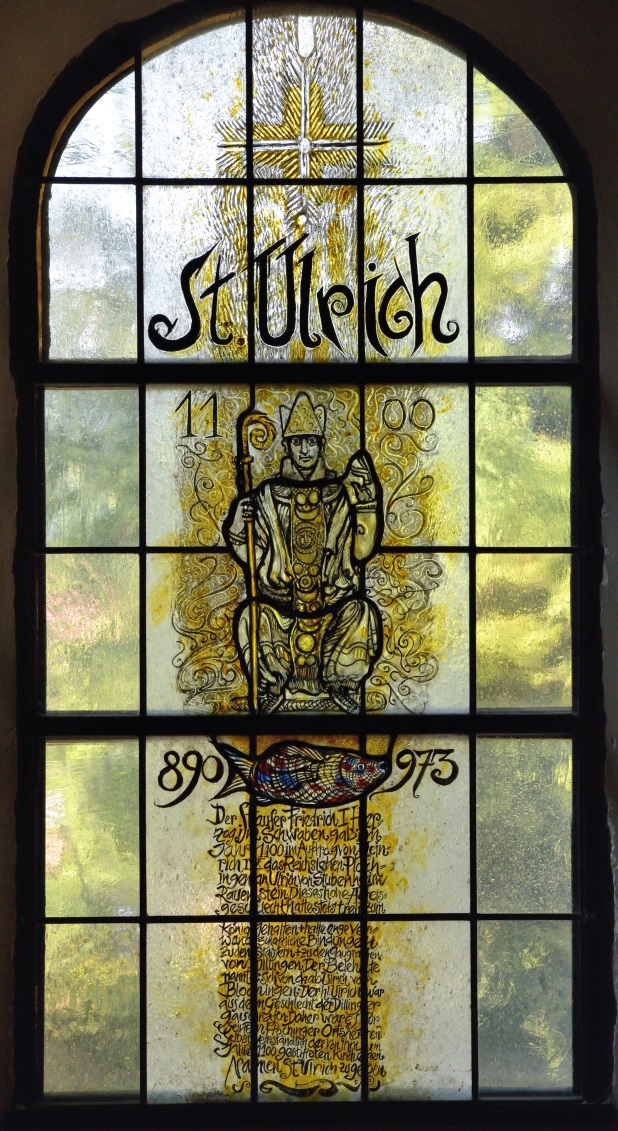 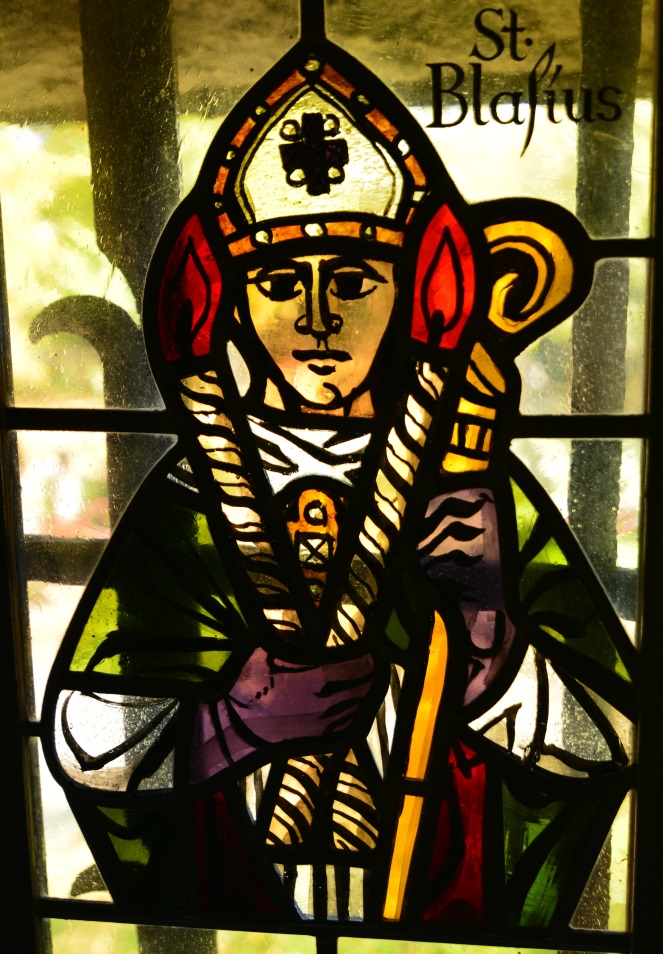 Warum ist dann der St. Ulrich im Fenster?
Die Kirche hat sich aber auch immer wieder verändert seit sie St. Blasius heißt. Jede Renovierung hat Spuren hinterlassen.
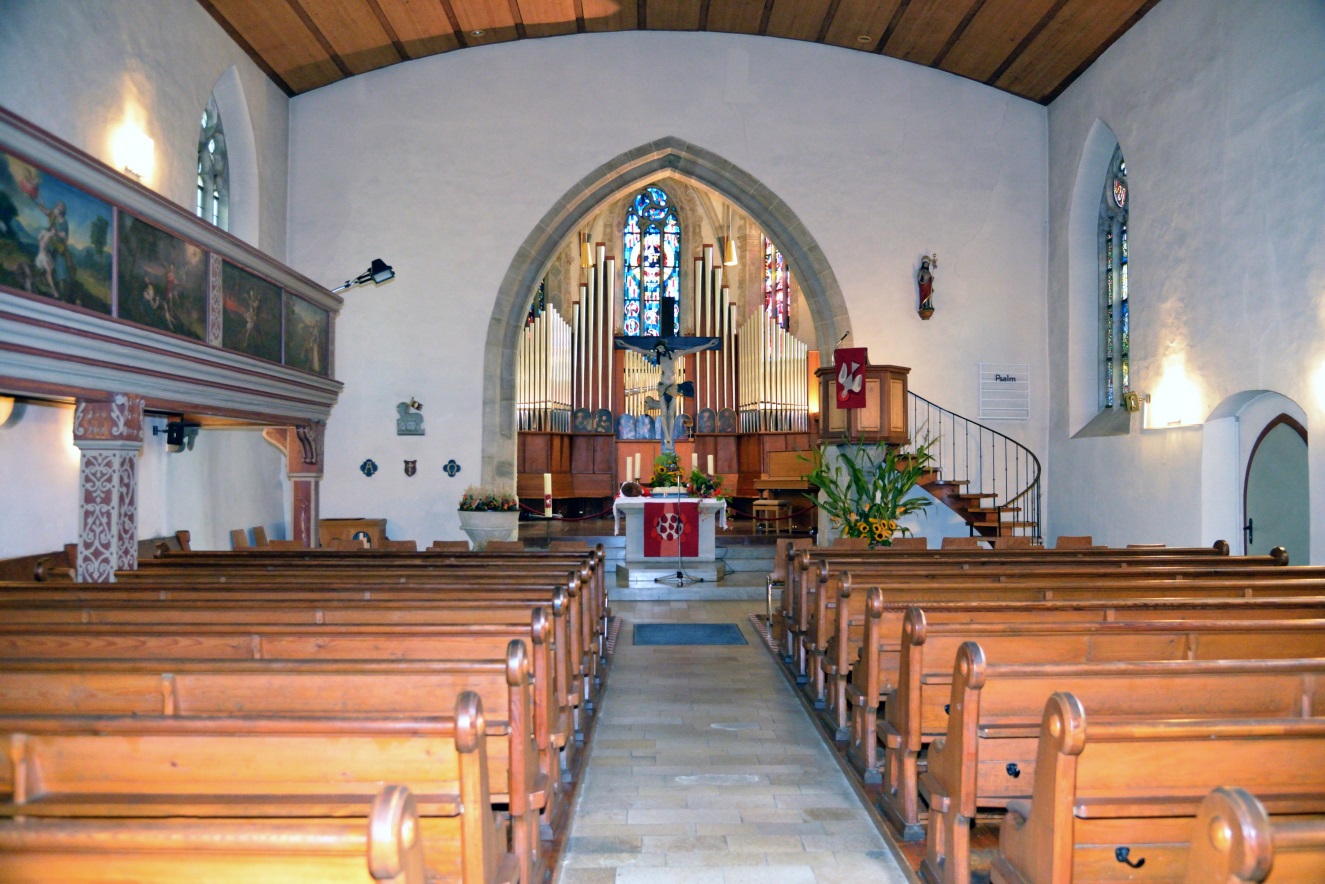 heute
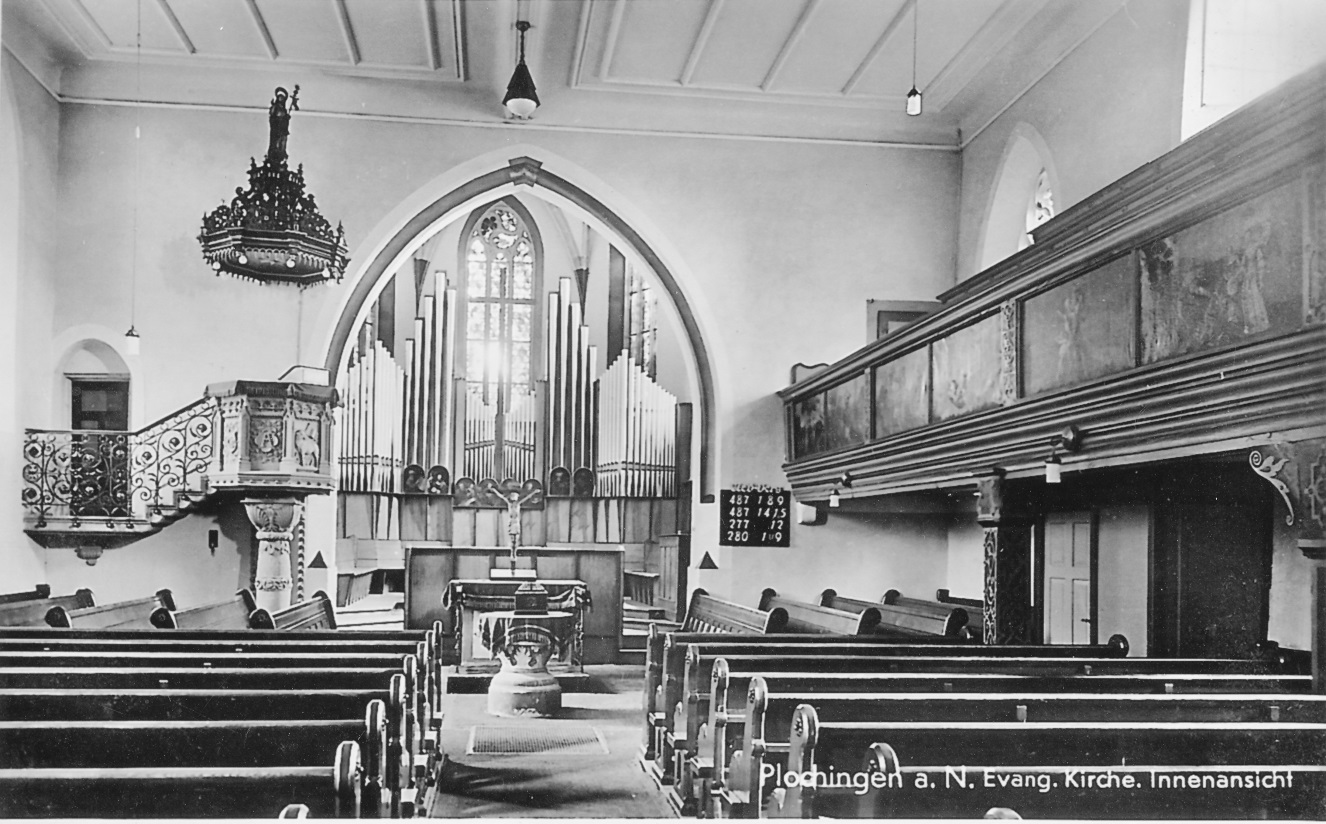 vor 1962
Zum Abschied noch einen Blick auf dieses Fenster ...
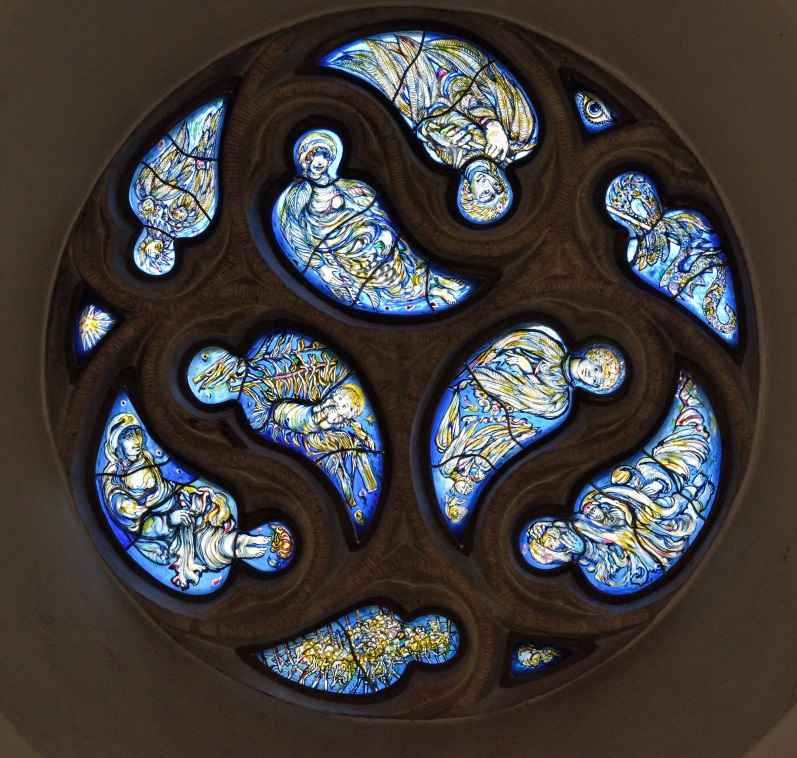 Denn er hat seinen Engeln befohlen,
dass sie dich behüten auf allen deinen Wegen,
dass sie dich auf den Händen tragen
und du deinen Fuß nicht an einen Stein stoßest.
Psalm 91,11-12
... und dann geht es wieder Richtung Ausgang.
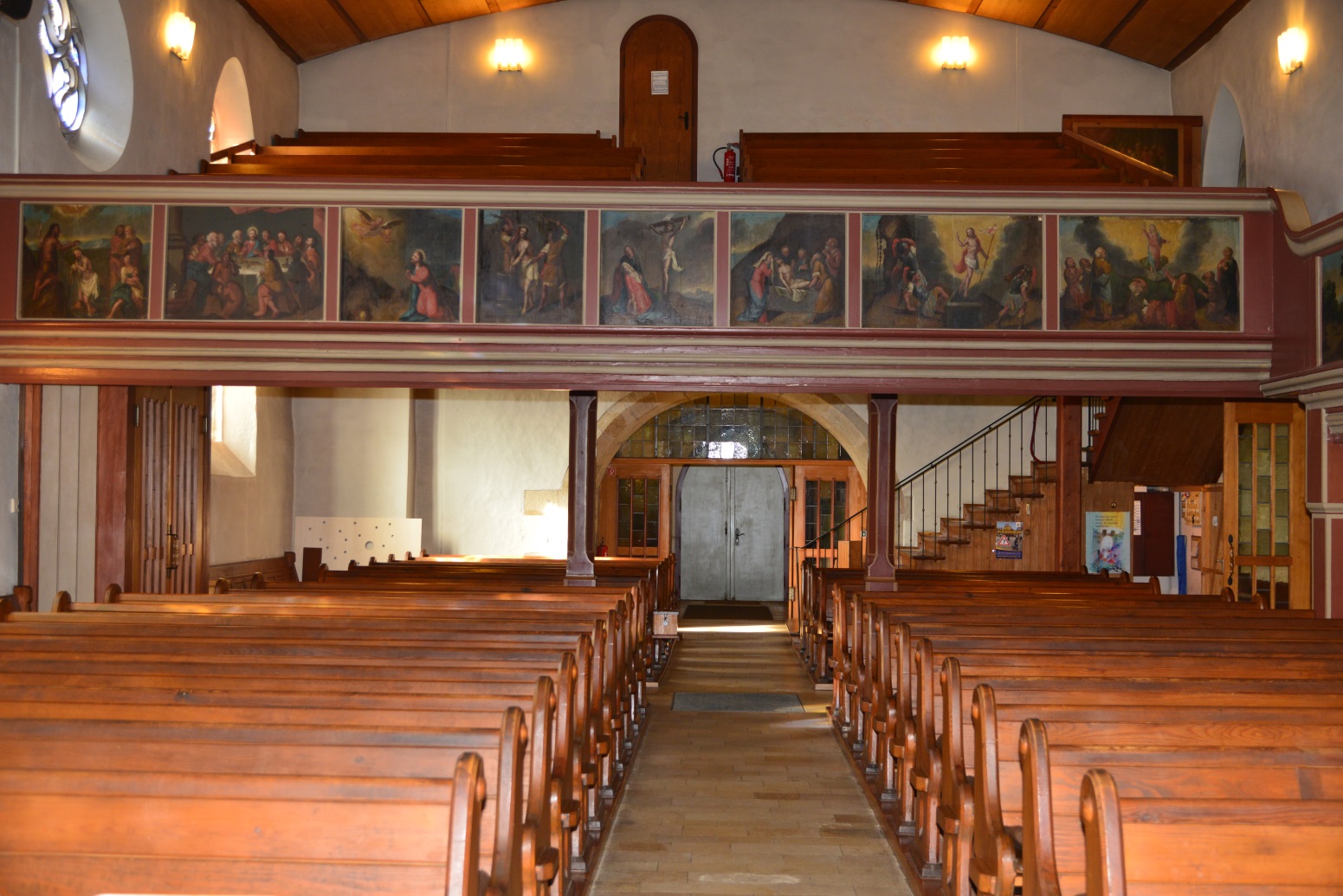 Die Bilder am Geländer der Empore sollte man sich aber vielleicht auch noch mal genauer anschauen!?
Und dann ist da noch so ein kleiner Anbau an der Kirche mit direktem Zugang zum Altarraum.
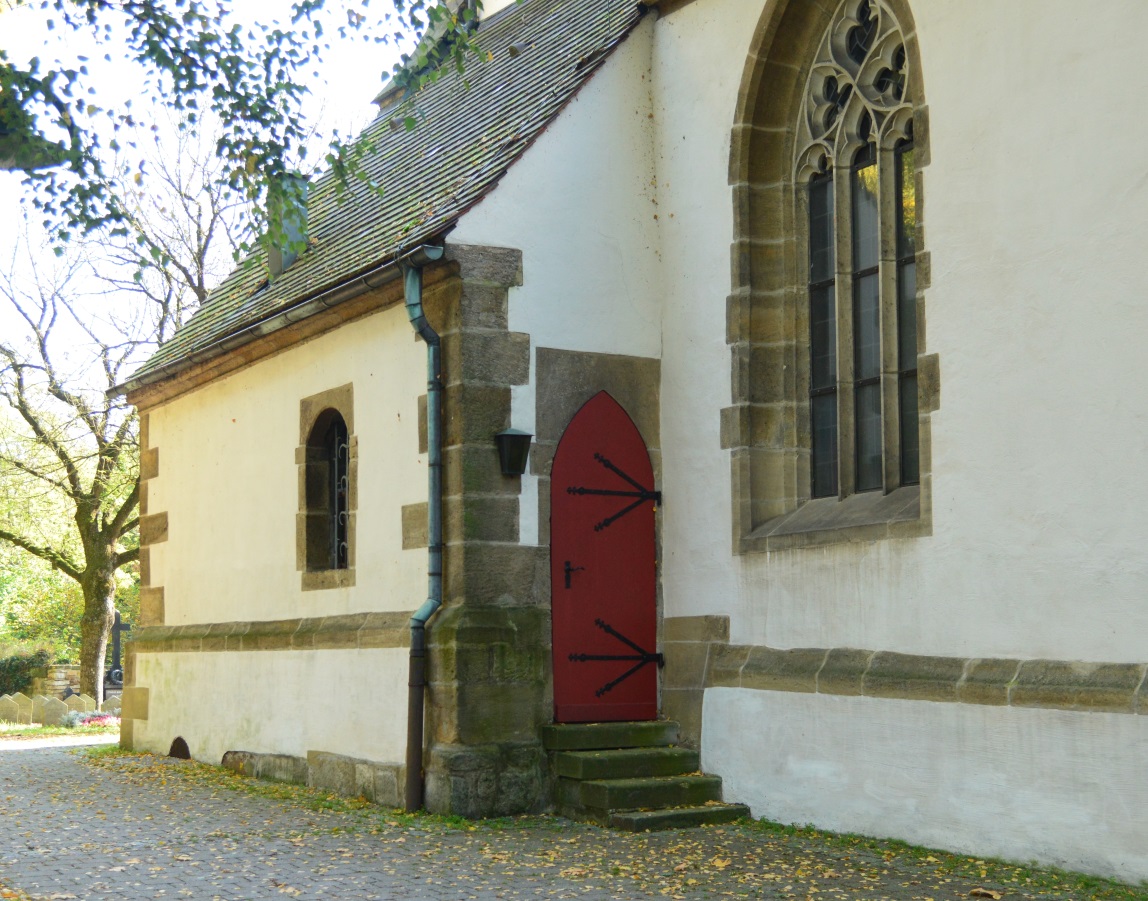 Wozu ist das denn da?
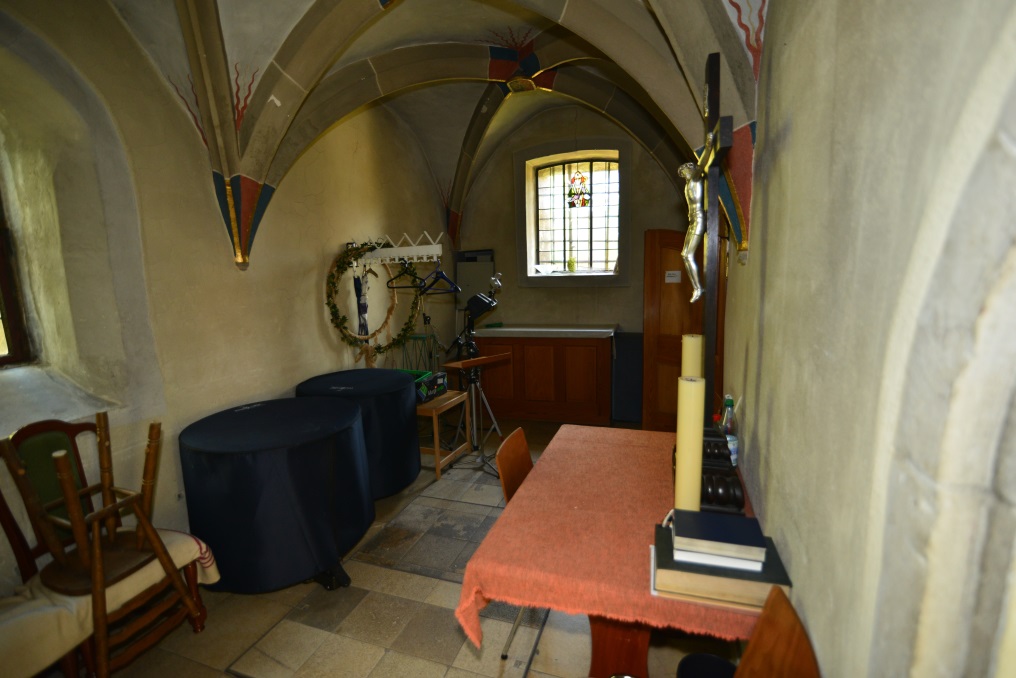 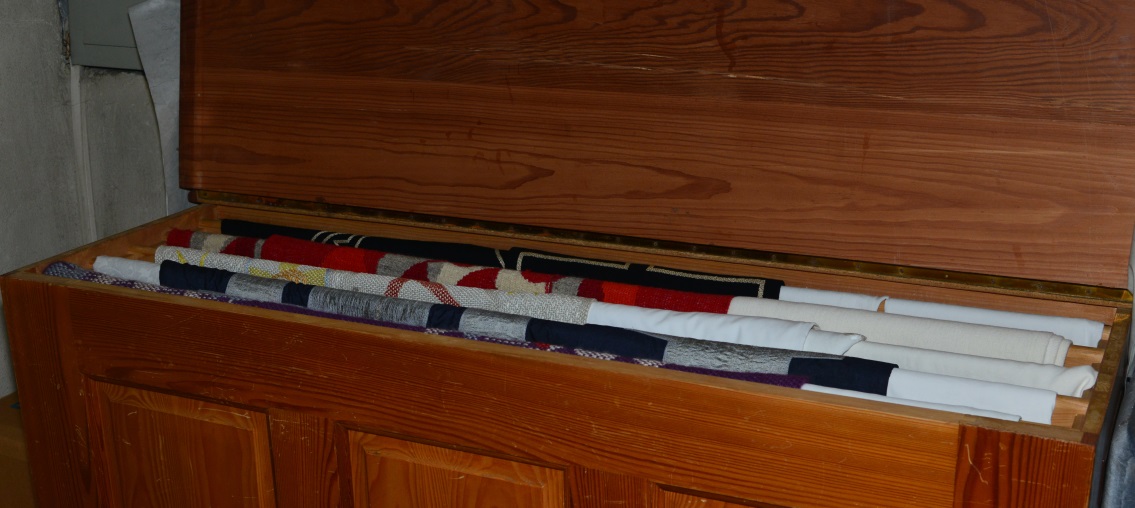 Jetzt seid ihr dran,
auf die Fragen Antworten zu finden!
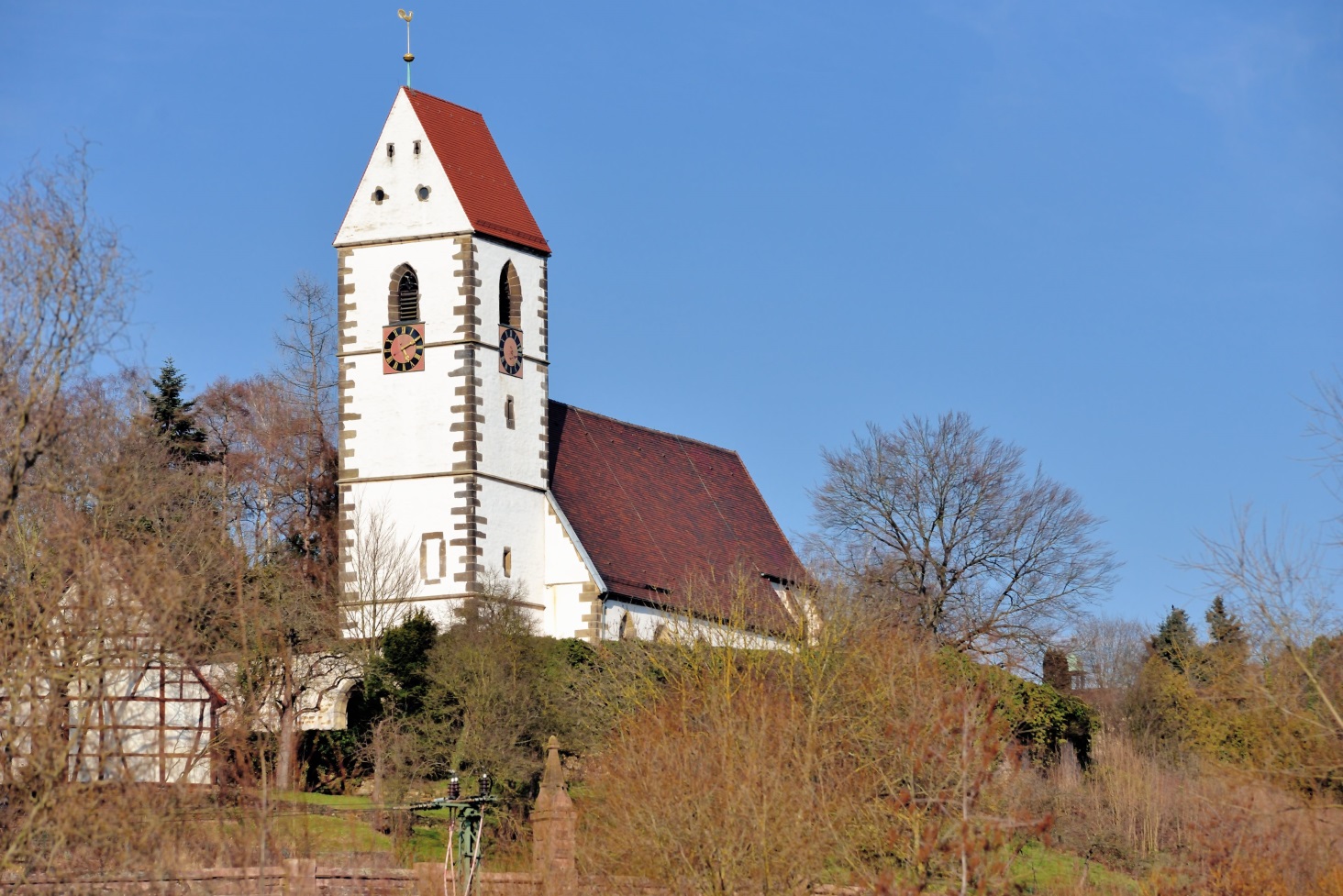